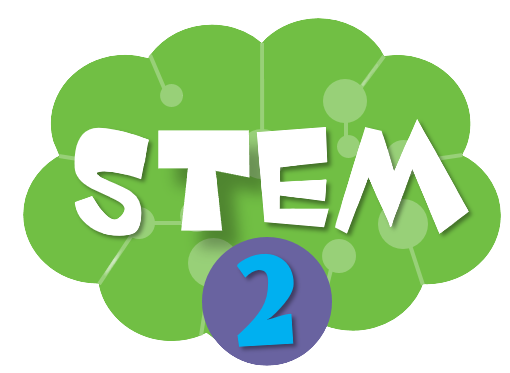 BÀI 3
GIỮ GÌN VỆ SINH NHÀ Ở
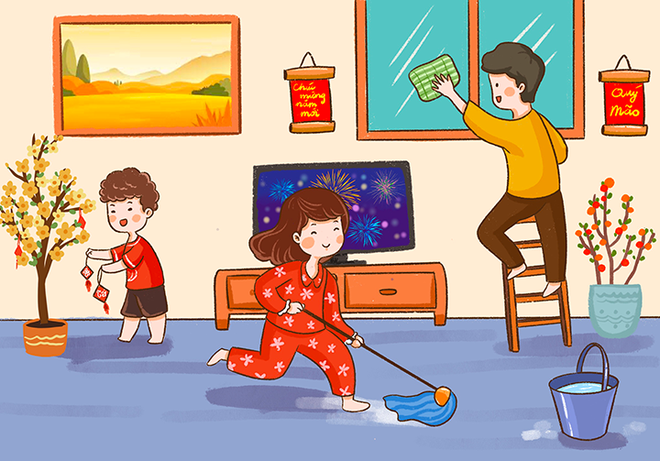 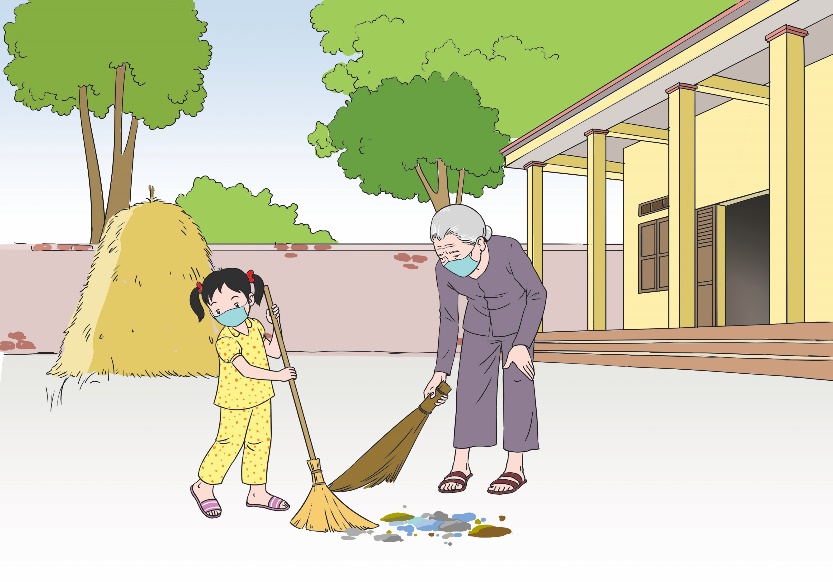 Tiết 1
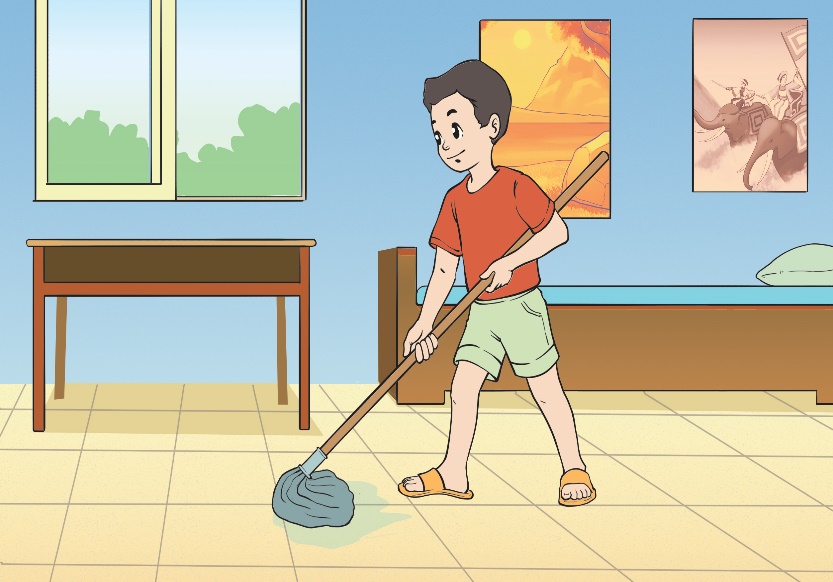 [Speaker Notes: Giới thiệu về bài học]
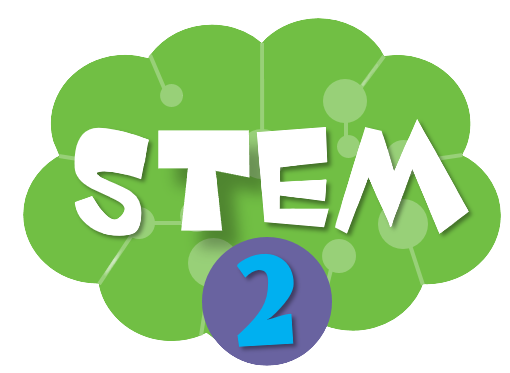 CÙNG HÁT VÀ VẬN ĐỘNG NÀO!
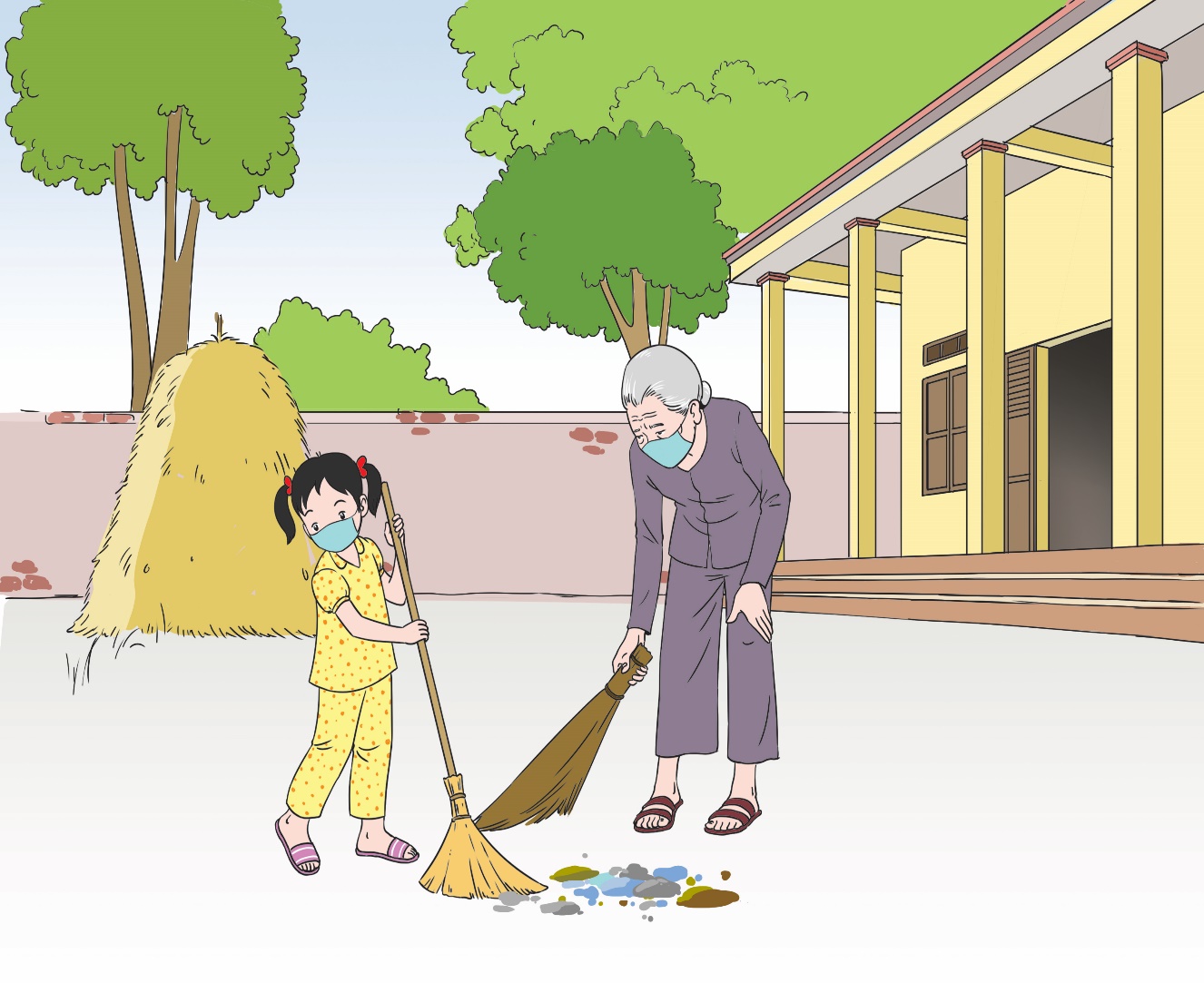 [Speaker Notes: GV cùng HS khởi động cho bài học mới bằng cách hát và múa theo bài hát trong video để tạo không khí vui tươi]
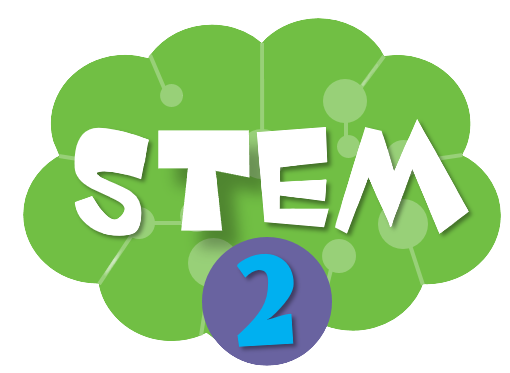 HÁT VÀ VẬN ĐỘNG THEO NHẠC
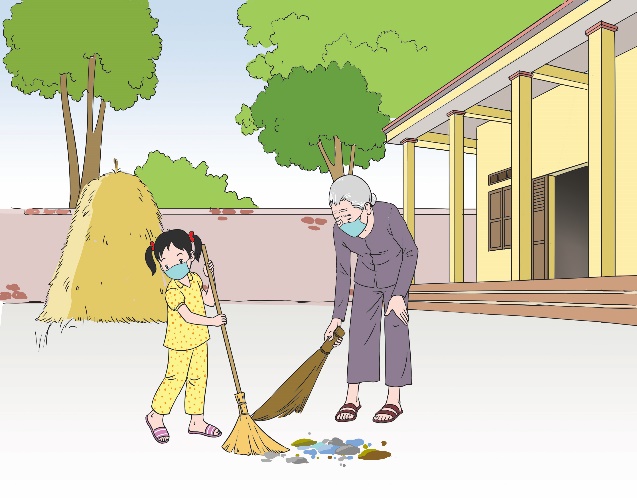 Bạn nhỏ trong bài hát đã làm gì để giữ sạch nhà ở?
Bạn nhỏ quét sân để giữ sạch nhà ở
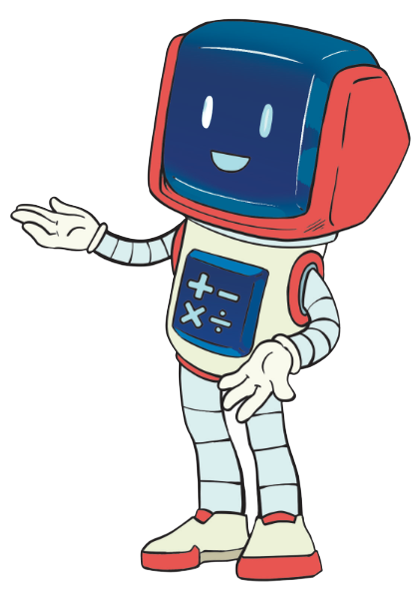 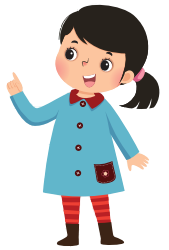 [Speaker Notes: GV đặt câu hỏi: ở nhà em có giúp quét nhà, quét sân không?]
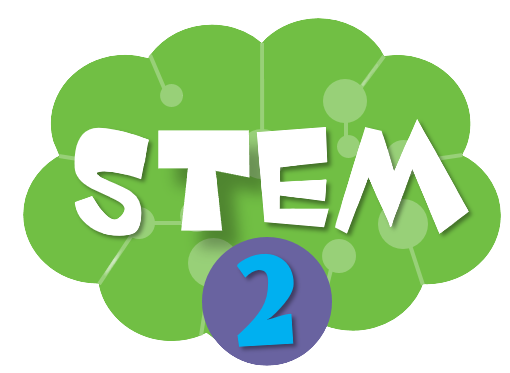 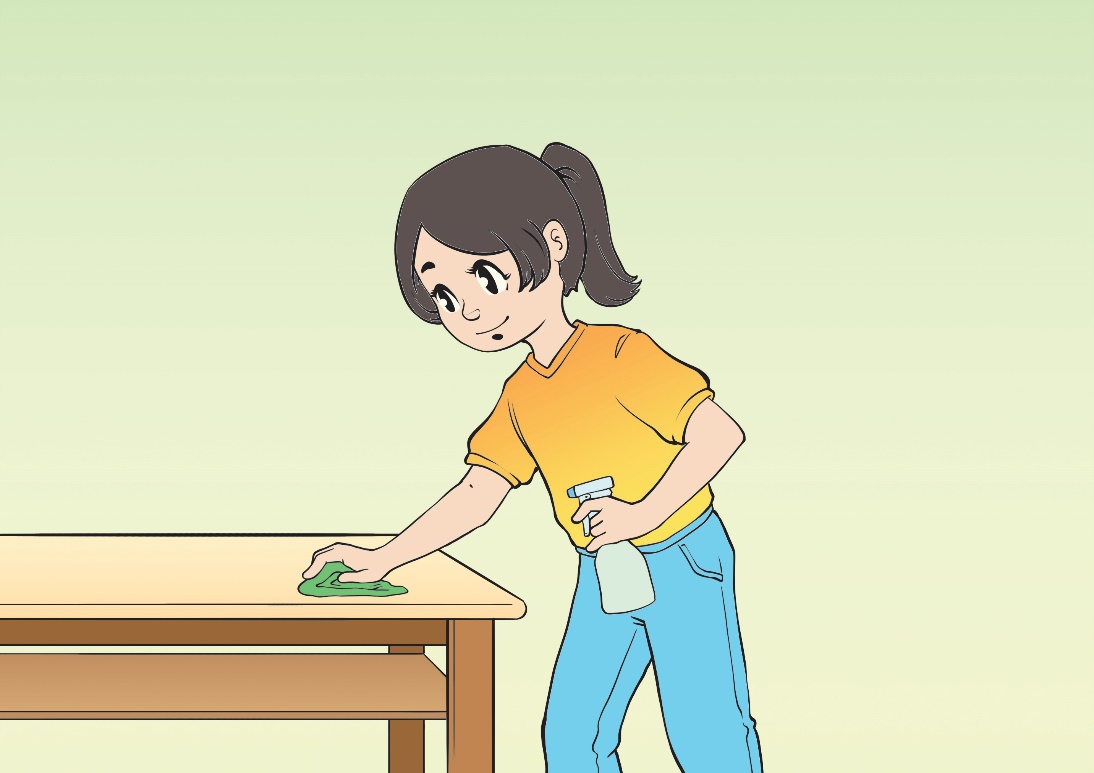 Em thường làm gì để giữ vệ sinh nhà ở của mình?
Ở nhà, em thường quét nhà, quét sân, lau bàn, ghế, rửa bát
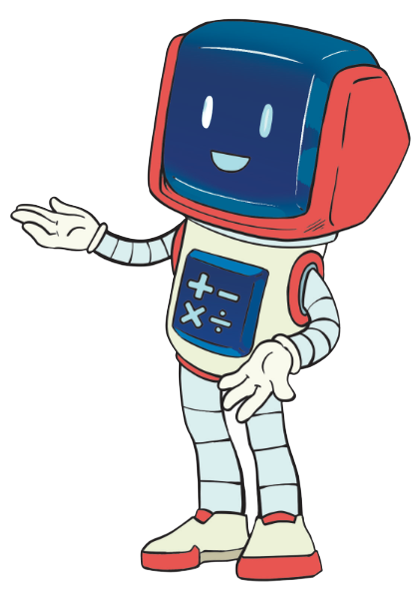 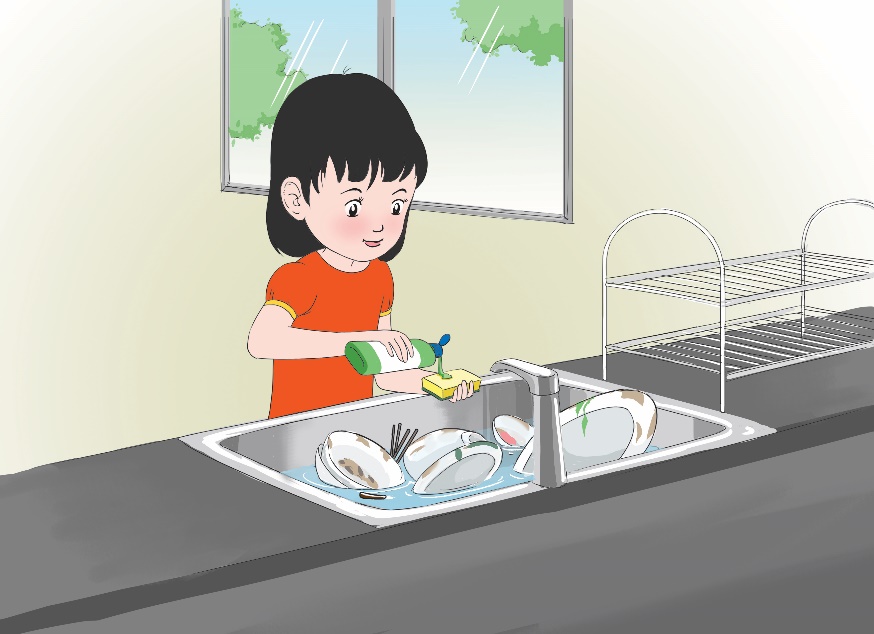 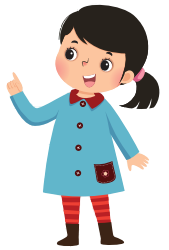 [Speaker Notes: GV gọi 1 vài hs lên trả lời, khích lệ các bạn đã biết và thường xuyên làm việc nhà]
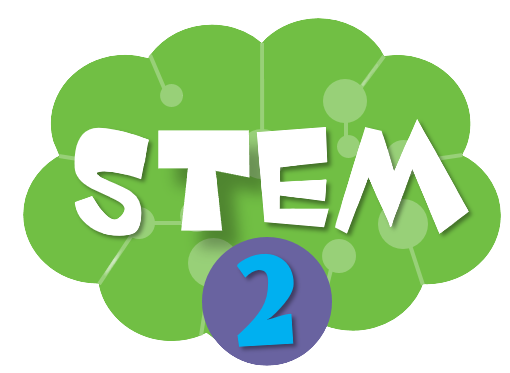 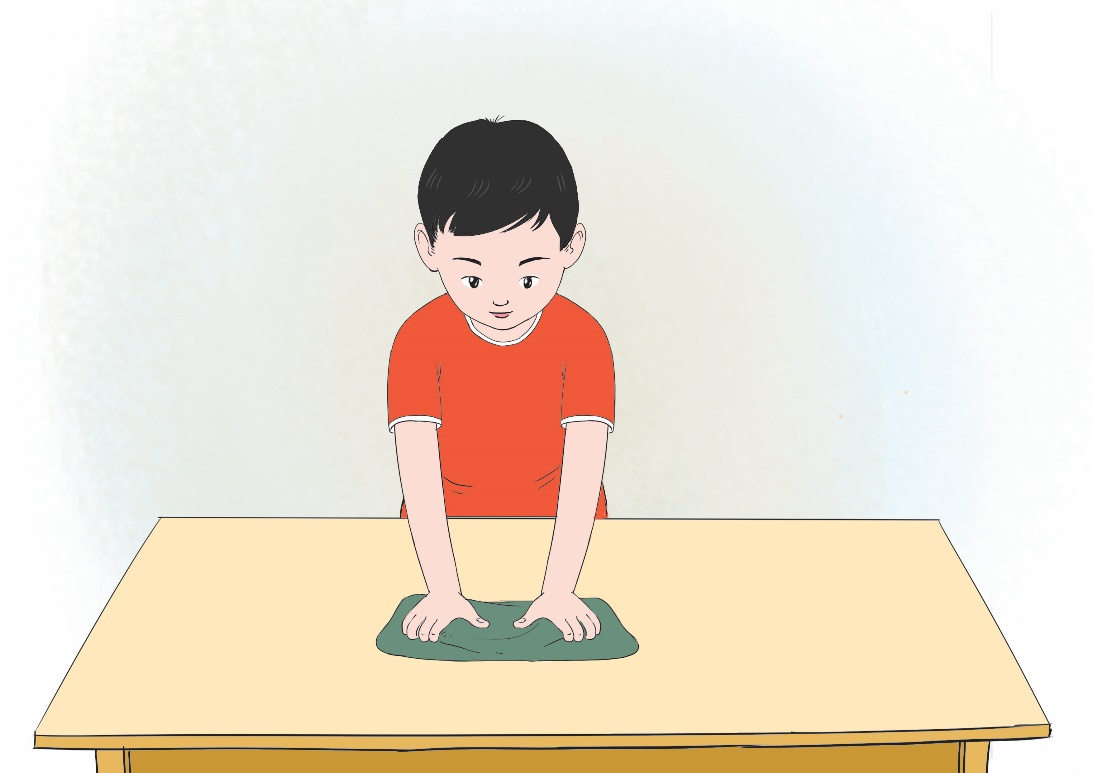 Để giữ bàn học sinh sạch sẽ, chúng mình cùng làm nước lau bàn nhé!
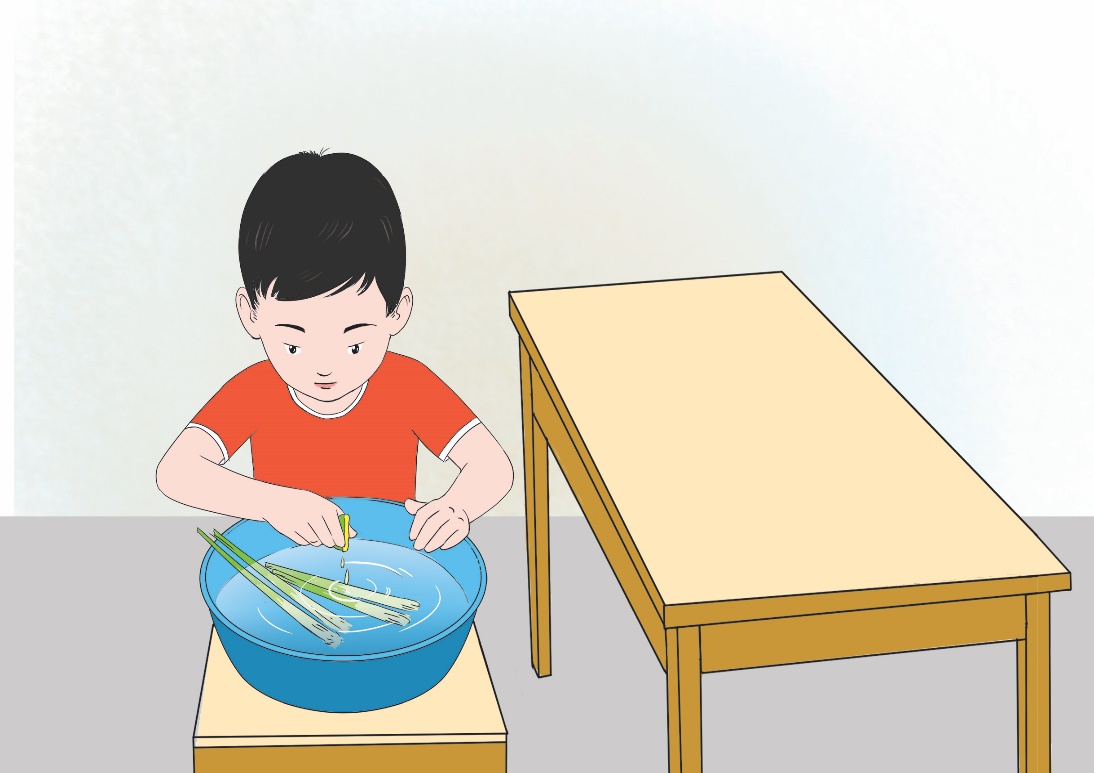 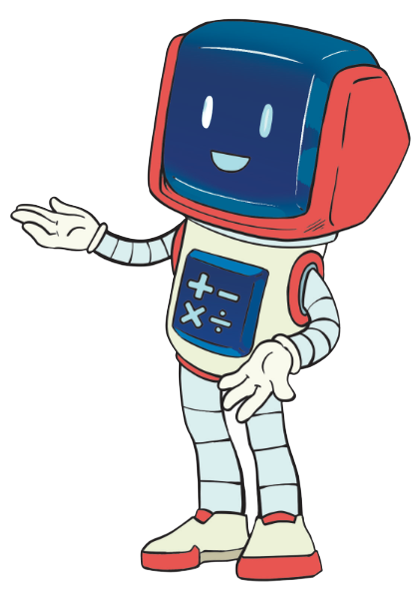 [Speaker Notes: GV dẫn dắt hs đến nội dung thực hành nhé]
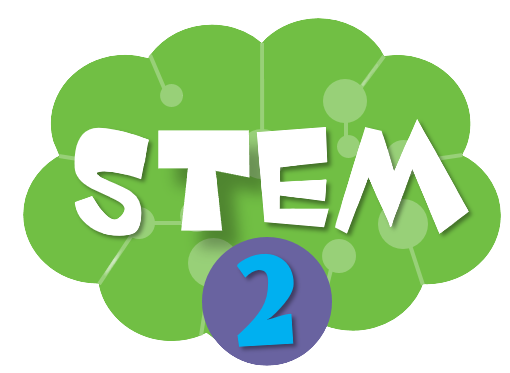 XÁC ĐỊNH NHỮNG VIỆC LÀM ĐỂ GIỮ VỆ SINH NHÀ Ở
Các bạn đang làm gì?
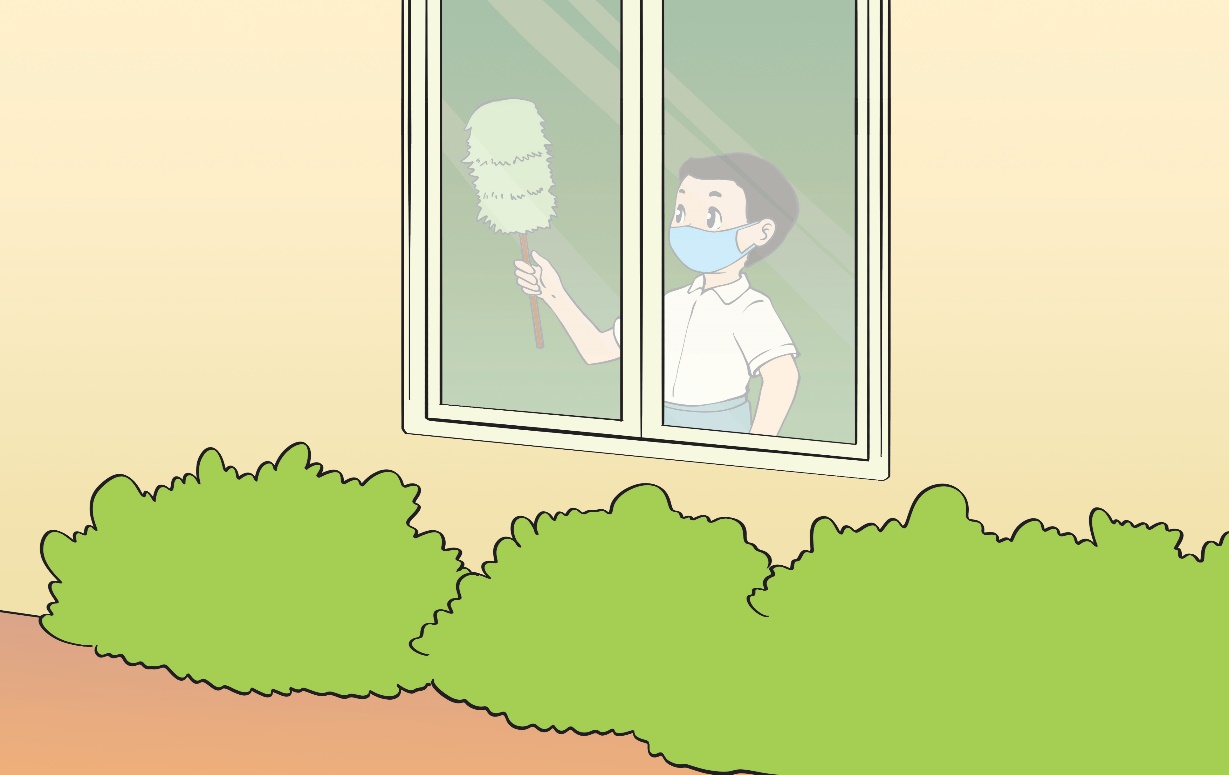 Bạn đang cọ rửa chậu rửa mặt
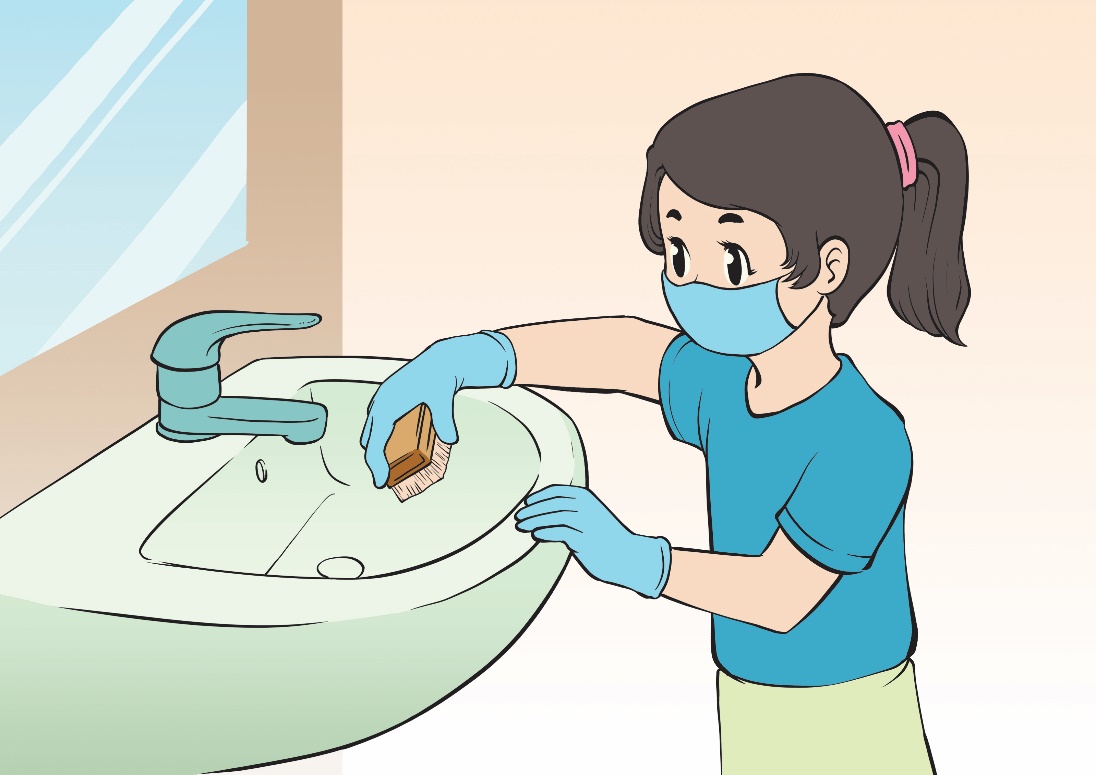 Bạn đang lau cửa kính
[Speaker Notes: Giáo viên đặt câu hỏi: bạn dùng gì để lau, cọ?]
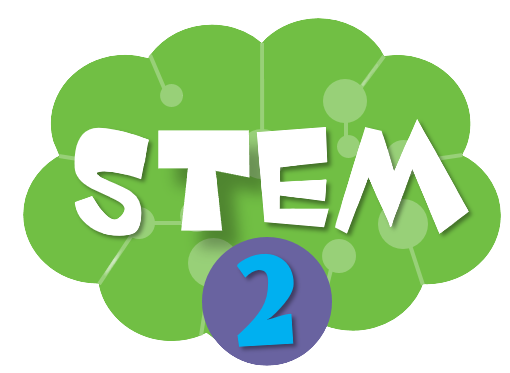 XÁC ĐỊNH NHỮNG VIỆC LÀM ĐỂ GIỮ VỆ SINH NHÀ Ở
Các bạn đang làm gì?
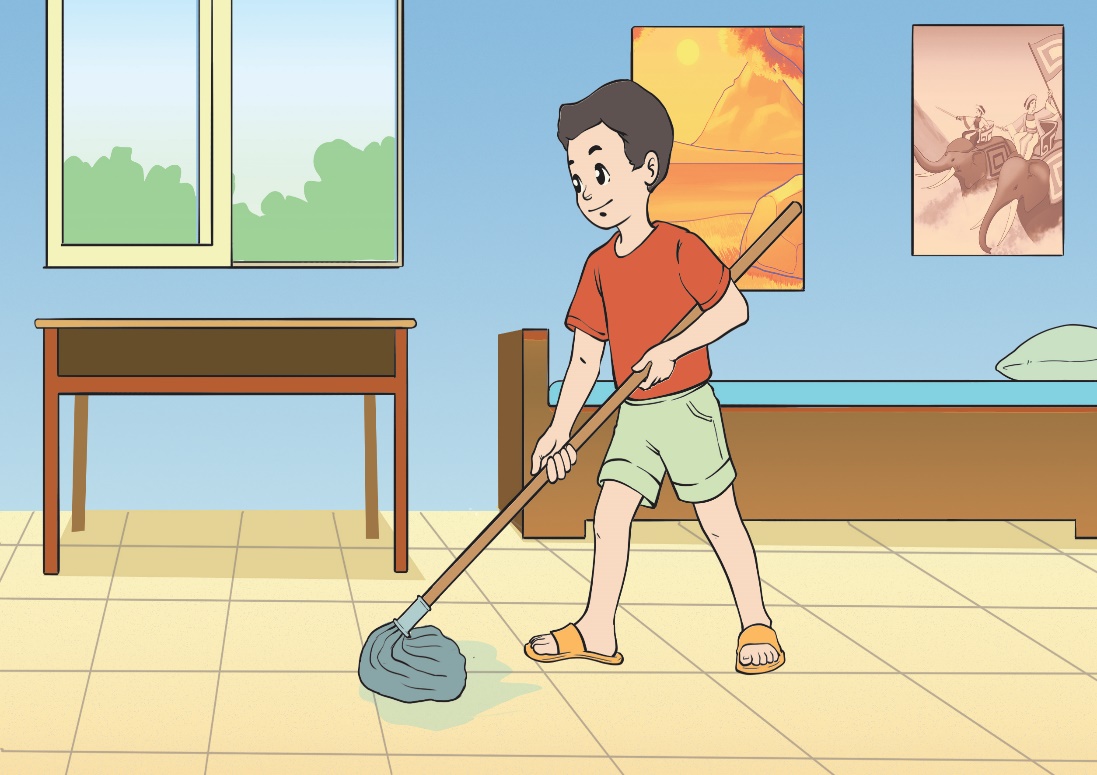 Bạn đang lau bàn
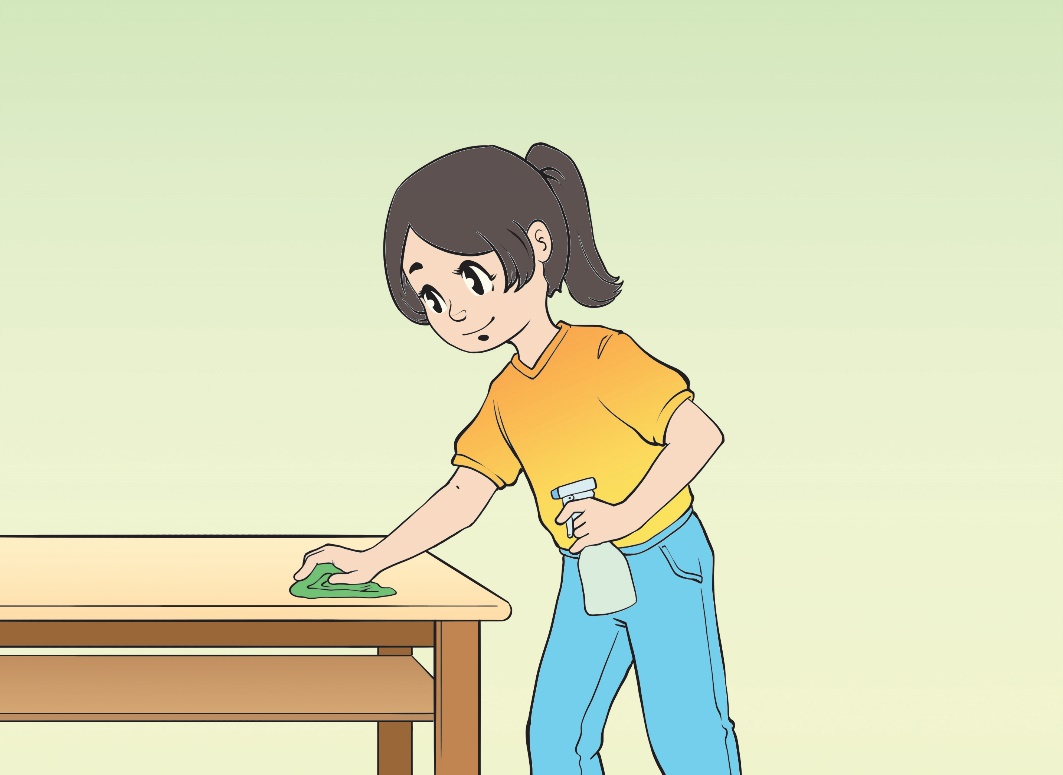 Bạn đang lau sàn nhà
[Speaker Notes: Giáo viên đặt câu hỏi: bạn dùng gì để lau, cọ? Bạn có chăm chỉ không? Có đáng khen không?]
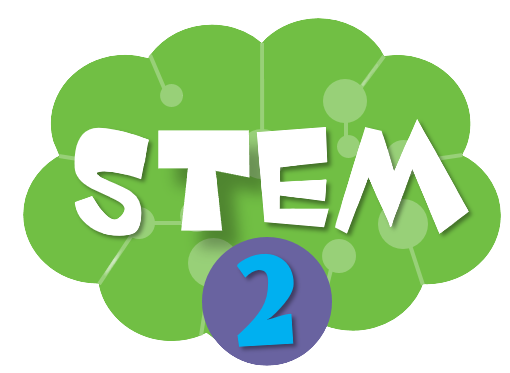 Việc làm của các bạn có tác dụng gì?
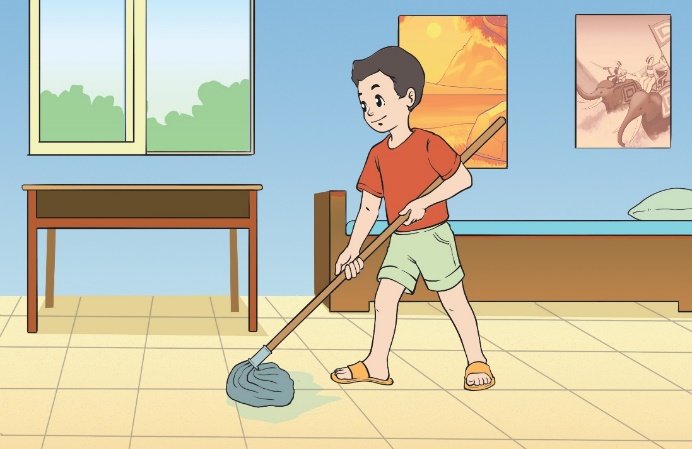 Giúp nhà cửa luôn gọn gàng, ngăn nắp, sạch sẽ
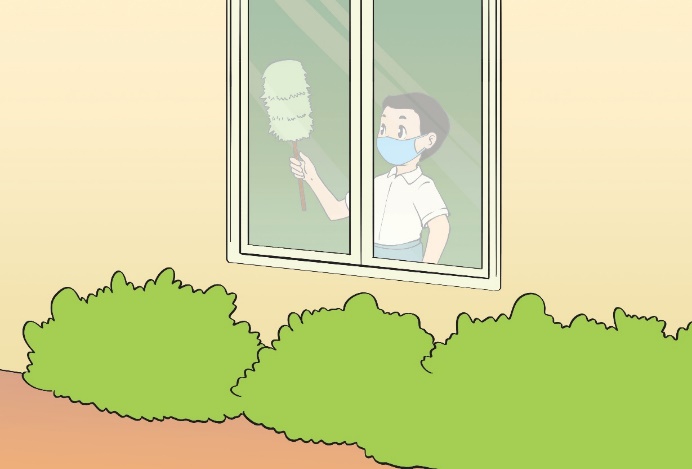 Giúp cải thiện sức khoẻ của các thành viên trong gia đình
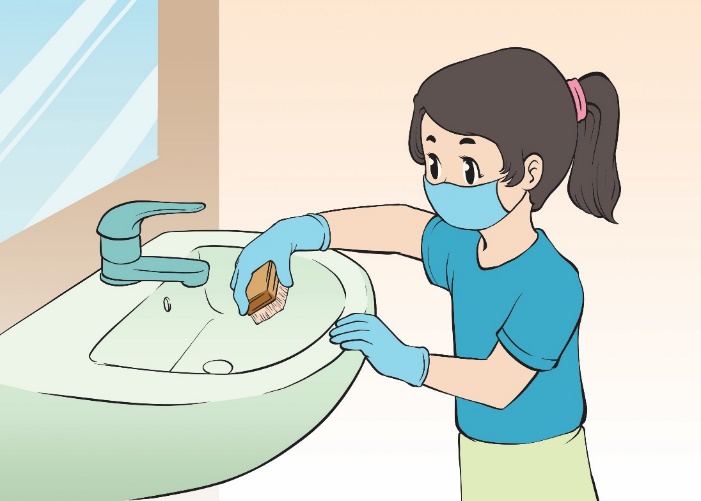 Tích cực vận động hơn
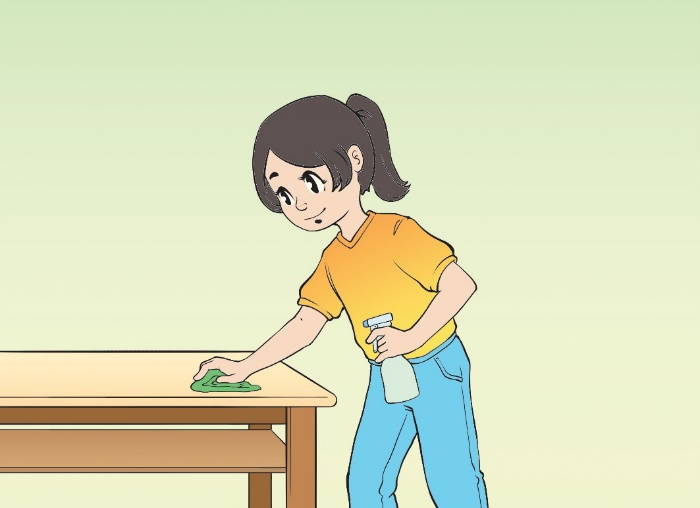 Thư giãn và sảng khoái, giảm căng thẳng
[Speaker Notes: 2. Giúp cải thiện sức khỏe của các thành viên trong gia đình: môi trường sống sạch sẽ, lành mạnh sẽ giúp con người khỏe mạnh, tránh xa bệnh tật
3. Giữ nhà cửa sạch sẽ đồng nghĩa với việc bạn sẽ vận động cơ thể trong suốt cả tuần
4. Không gian sinh sống được cải thiện cũng khiến cho con người cảm thấy thư giãn và sảng khoái hơn]
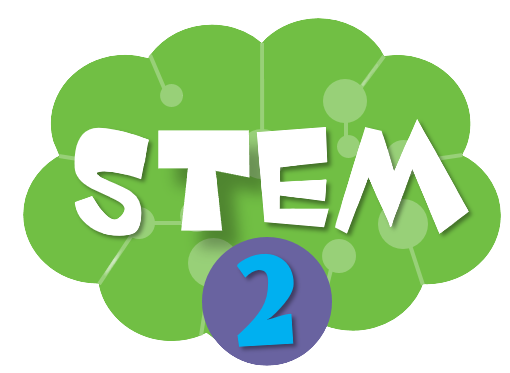 Kể tên những việc làm khác để giữ vệ sinh nhà ở mà em biết
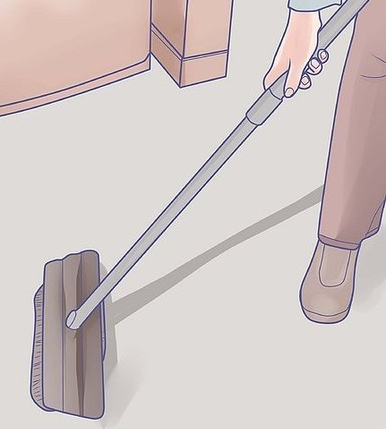 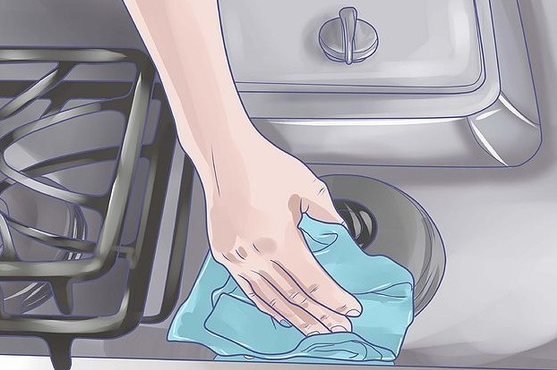 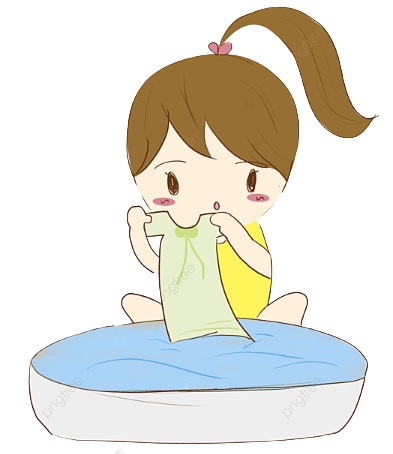 Làm sạch bếp
Làm sạch nhà vệ sinh
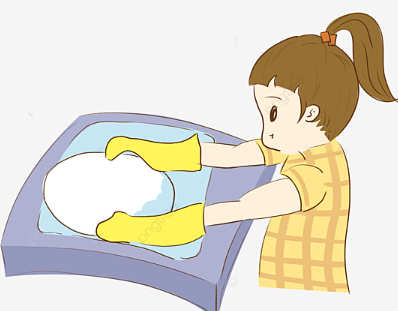 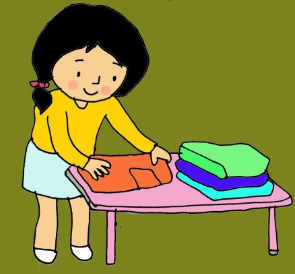 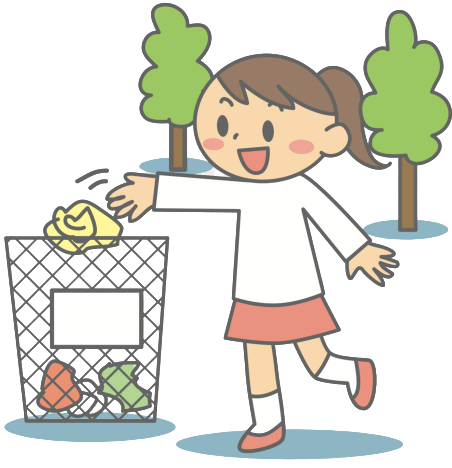 Giặt quần áo
Rửa cốc chén
Gấp quần áo
Đổ rác
[Speaker Notes: Giáo viên gợi ý cho hs trả lời]
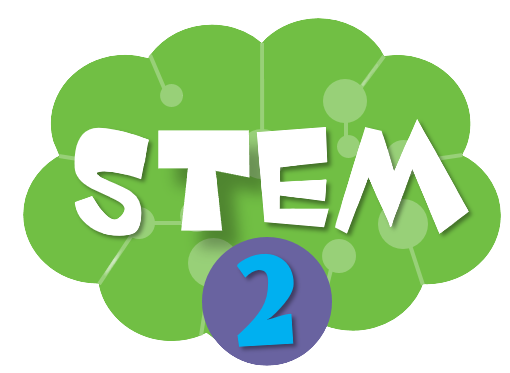 PHIẾU HỌC TẬP SỐ 1
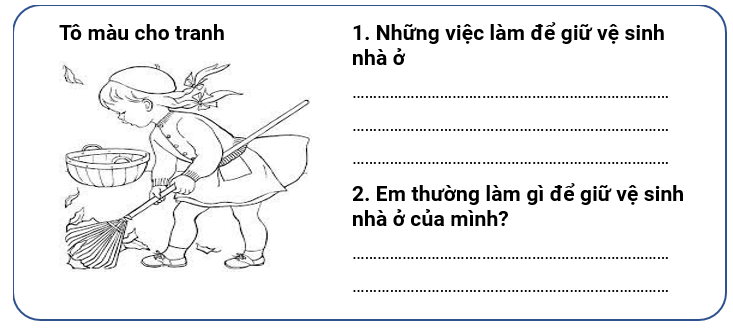 Quét nhà, rửa bát, đổ rác
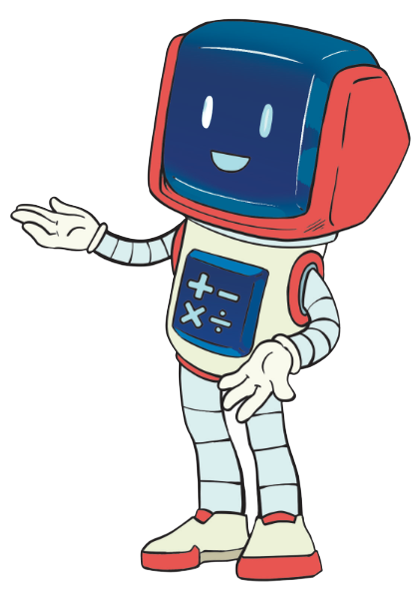 Gấp quần áo, lau bàn ghế
[Speaker Notes: GV hướng dẫn HS hoàn thiện phiếu]
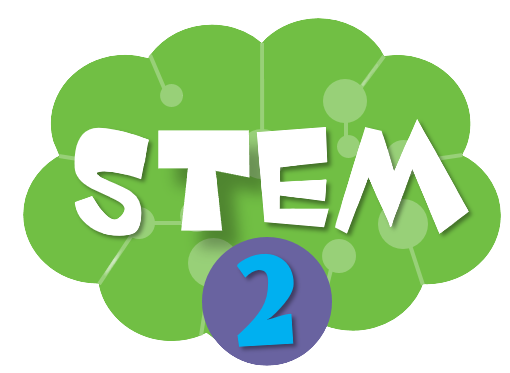 TÌM HIỂU LỢI ÍCH CỦA VIỆC THỰC HIỆN GIỮ GÌN VỆ SINH NHÀ Ở
Nhận xét về ngôi nhà của em sau khi được vệ sinh
Gọn gàng
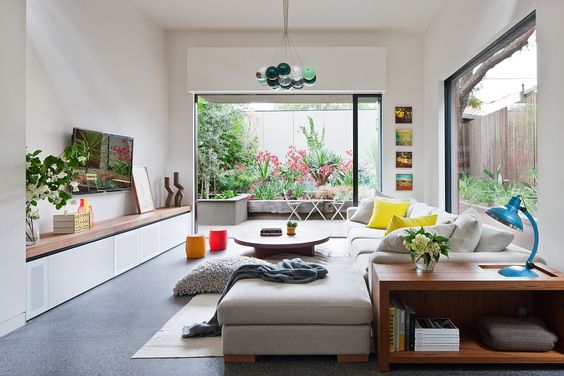 Sạch sẽ
Thoáng đãng
Sáng sủa
Tươi mát
[Speaker Notes: Giáo viên gợi ý cho HS trả lời các câu hỏi: sau khi dọn dẹp, đồ dạc trong nhà được sắp xếp như thế nào? Bàn ghế sạch hay bẩn? đi lại, di chuyển trong nhà có dễ dàng hơn không? Ánh sáng vào nhà nhiều hơn do đâu? Em cảm nhận không khí trong nhà như thế nào?]
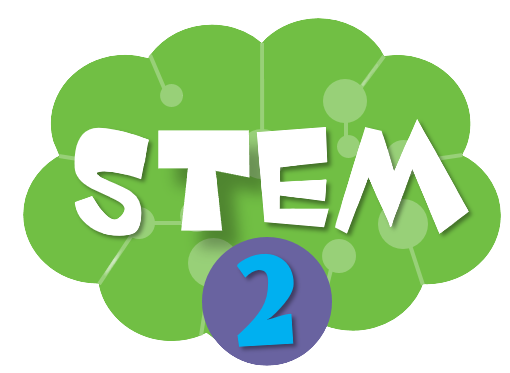 TÌM HIỂU LỢI ÍCH CỦA VIỆC THỰC HIỆN GIỮ GÌN VỆ SINH NHÀ Ở
Theo em, vì sao cần giữ vệ sinh nhà ở?
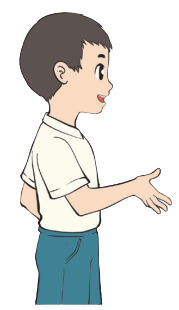 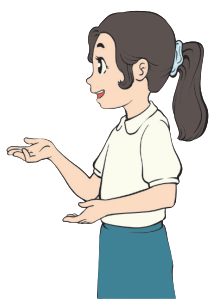 Nếu không giữ vệ sinh nhà ở, sức khoẻ của mọi người trong gia đình có thể bị ảnh hưởng
Nhà sạch giúp bảo
vệ sức khoẻ của cả gia đình tớ
[Speaker Notes: Giáo viên cho hs nêu một vài lí do khác, các bạn khác đặt câu hỏi]
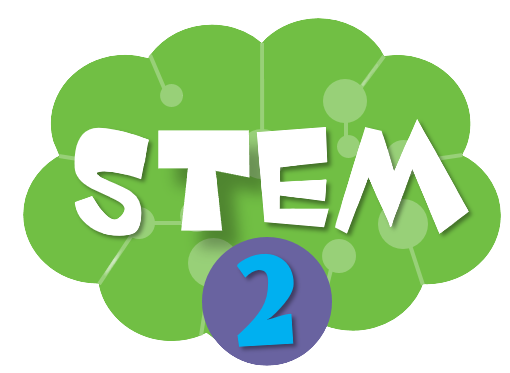 PHIẾU HỌC TẬP SỐ 2
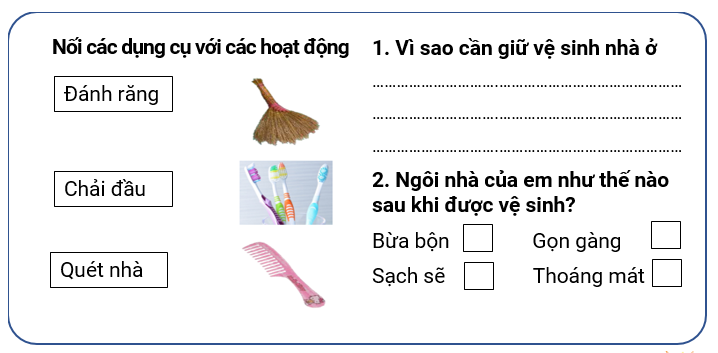 Nhà sạch giúp bảo vệ sức khoẻ gia đình



[Speaker Notes: GV hướng dẫn HS hoàn thiện phiếu số 2]
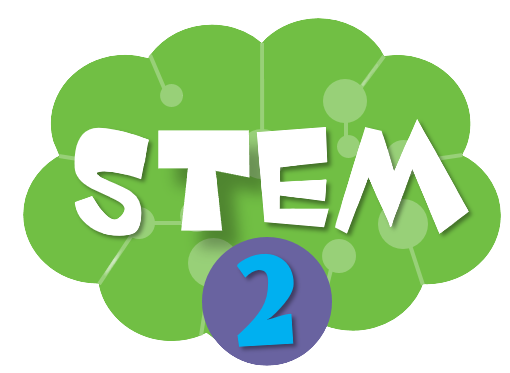 TÌM HIỂU CÁCH THỰC HIỆN GIỮ GÌN VỆ SINH NHÀ Ở
Nối tên hoạt động của các bức tranh
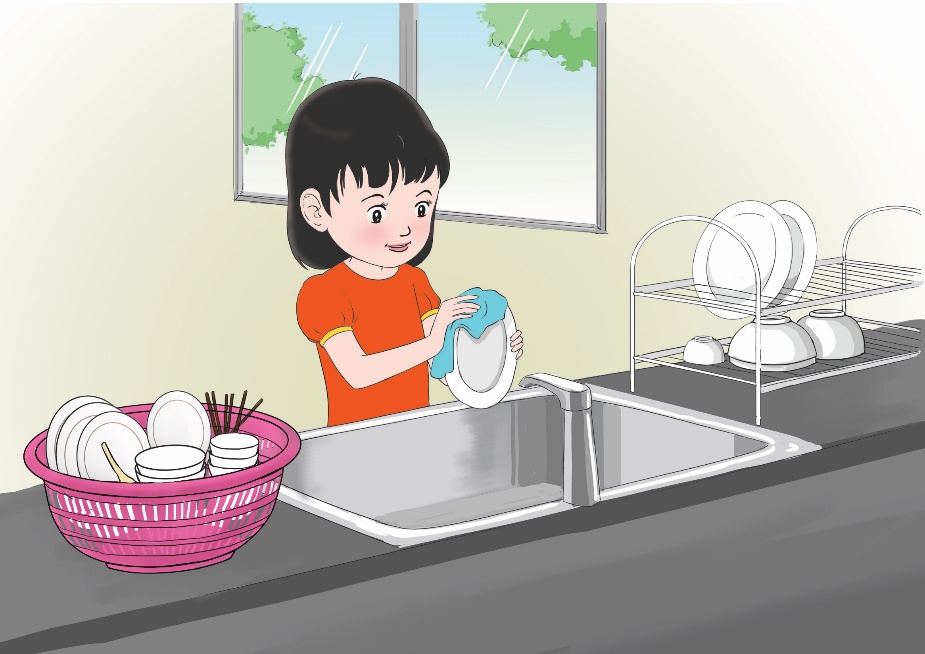 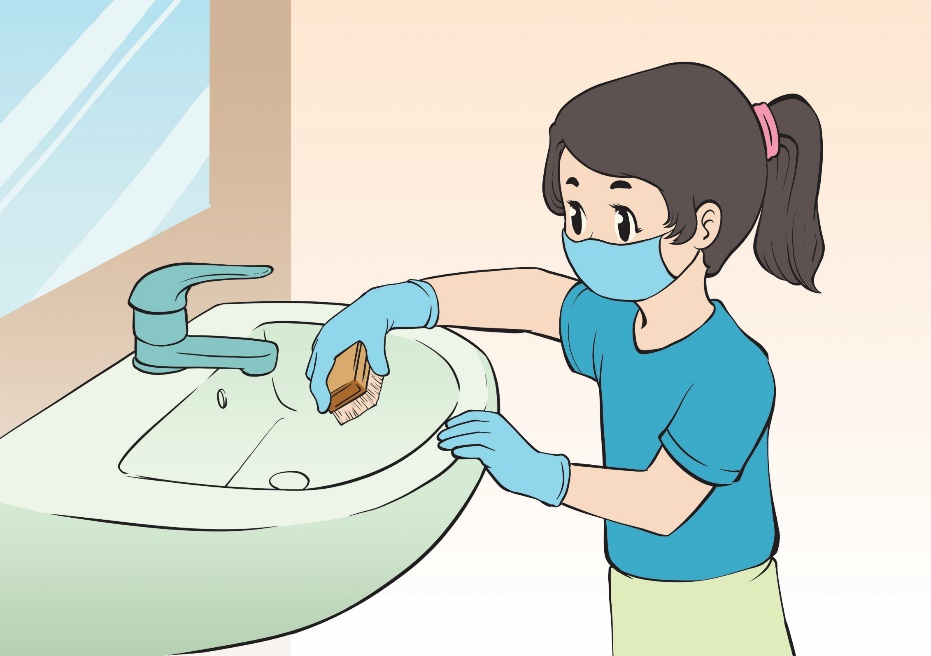 Rửa bát
4
1
Lau bàn
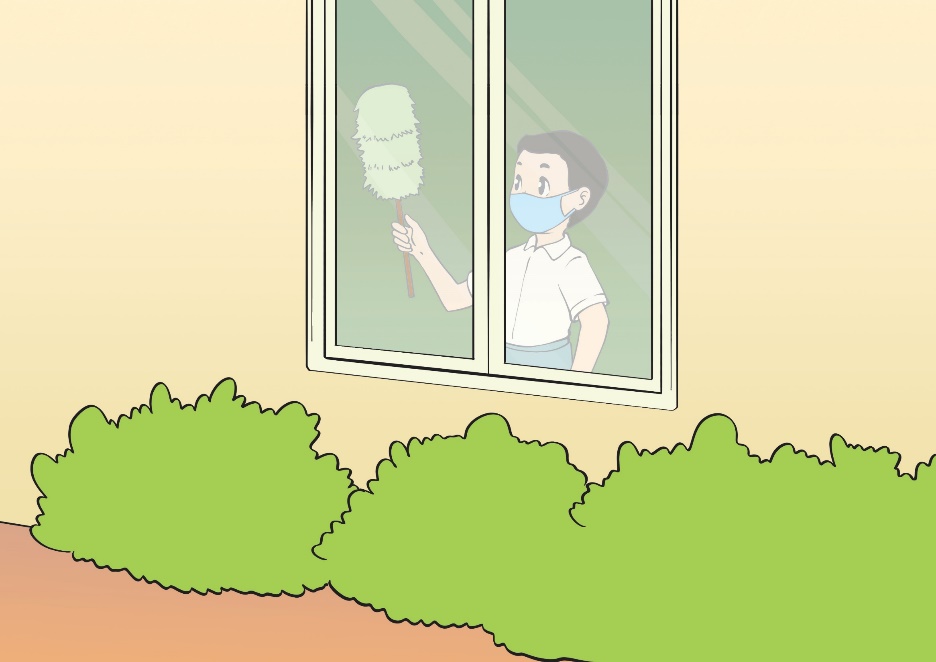 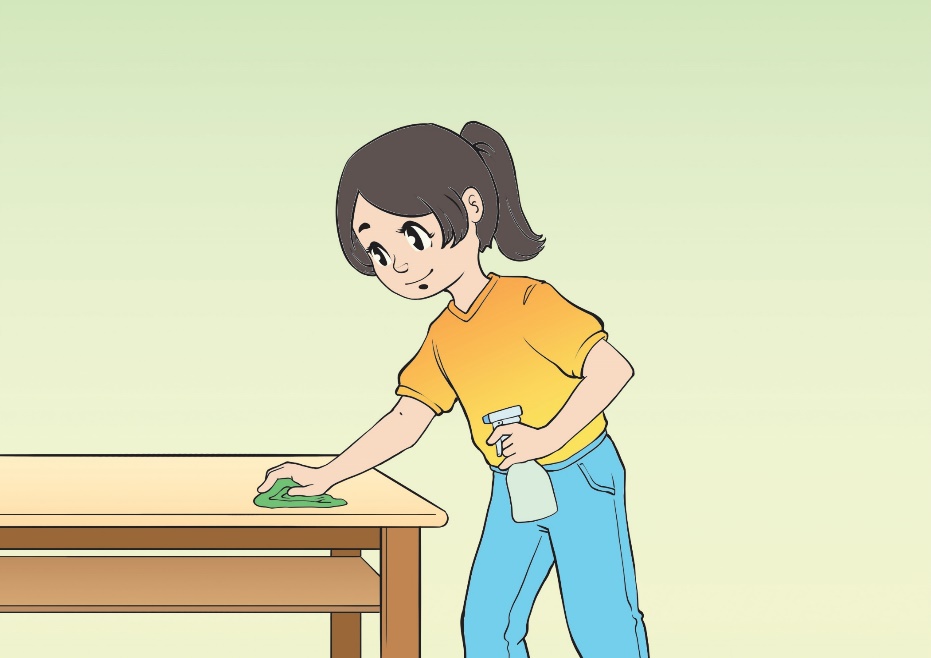 Cọ rửa chậu
Giặt khăn
5
2
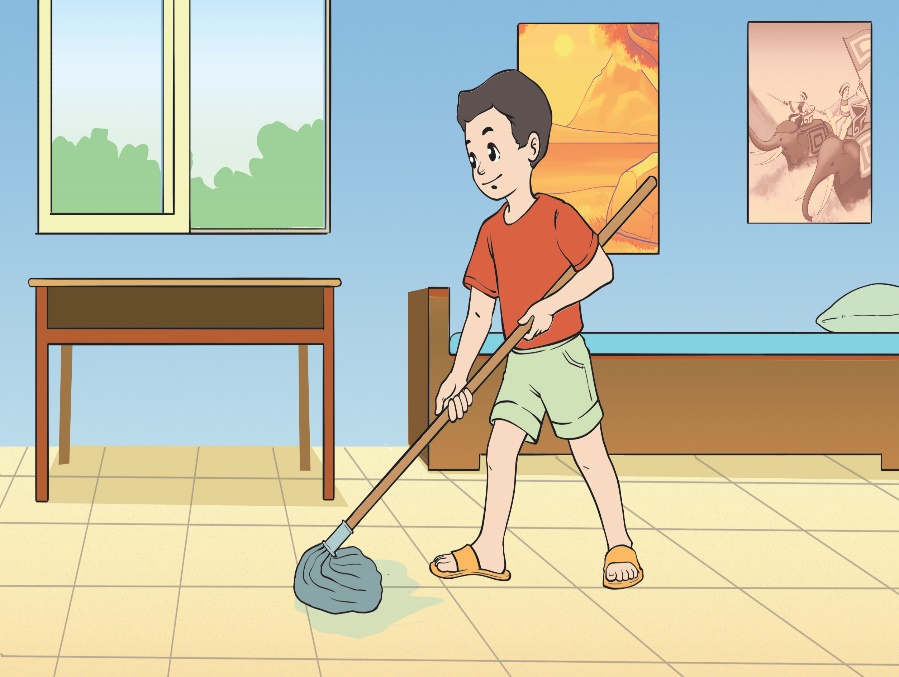 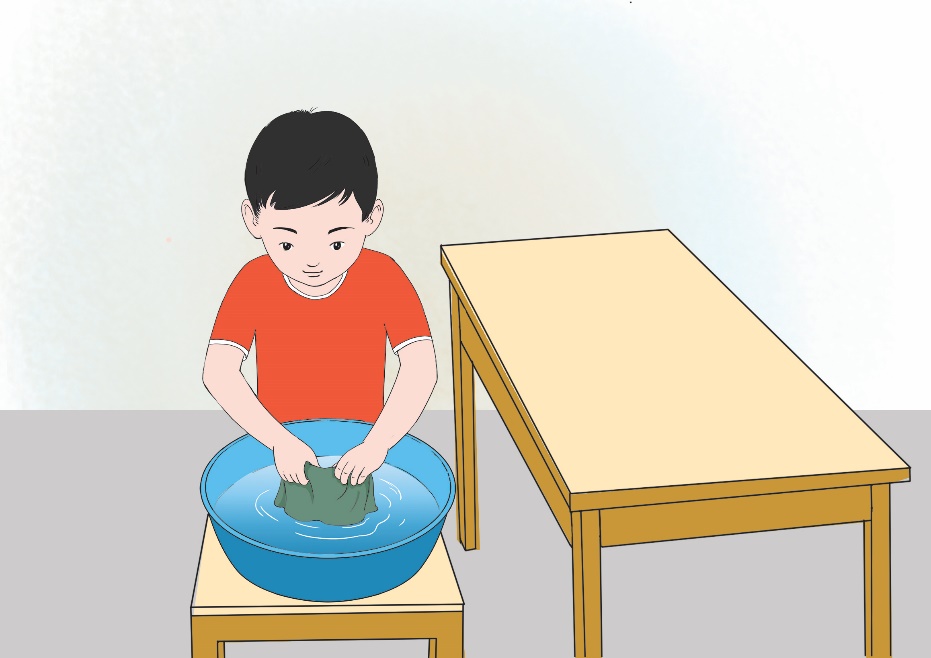 Lau cửa kính
6
Lau sàn nhà
6
3
[Speaker Notes: GV cho HS chỉ lần lượt từng bức tranh từ 1-6 cho HS nêu tên hoạt động của bức tranh. Bấm chuột để nối bức tranh với hoạt động đó]
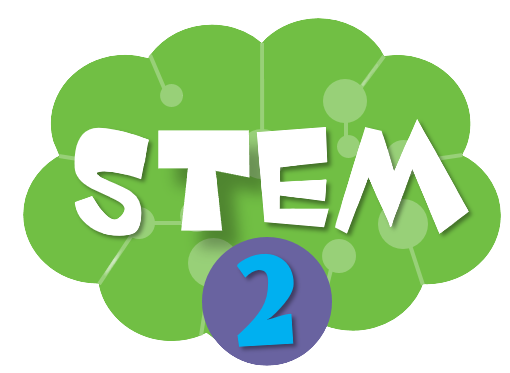 Sắp xếp các tranh sau theo trình tự các bước thực hiện một số việc làm để giữ gìn vệ sinh nhà ở
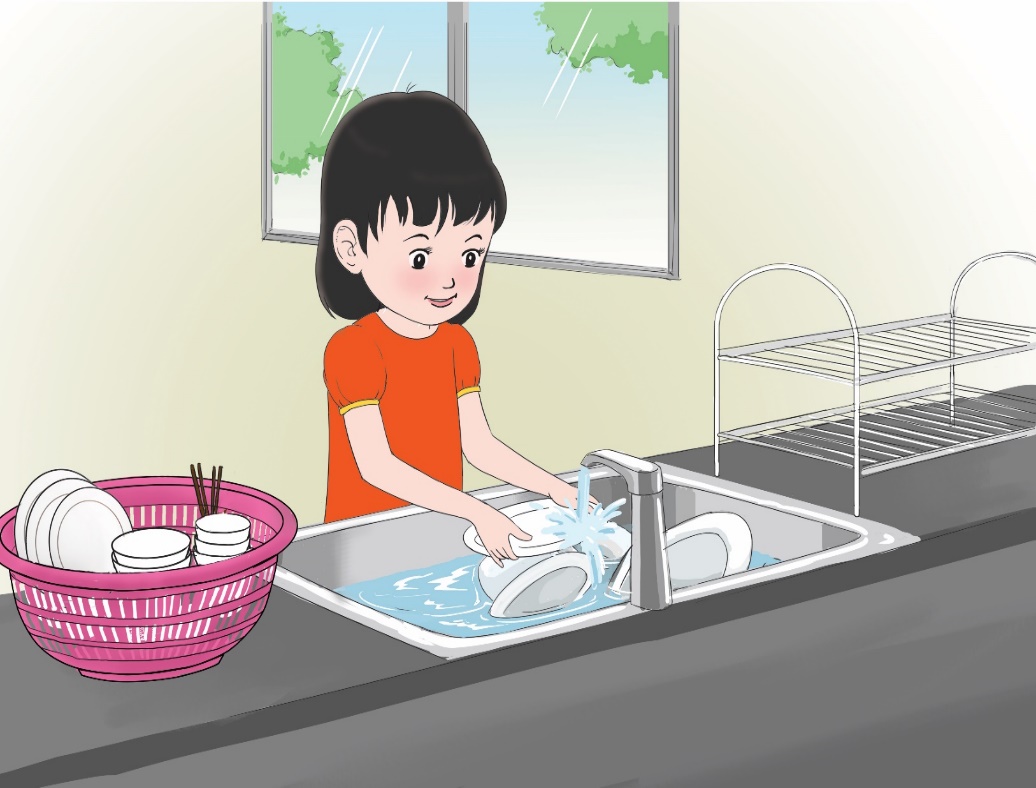 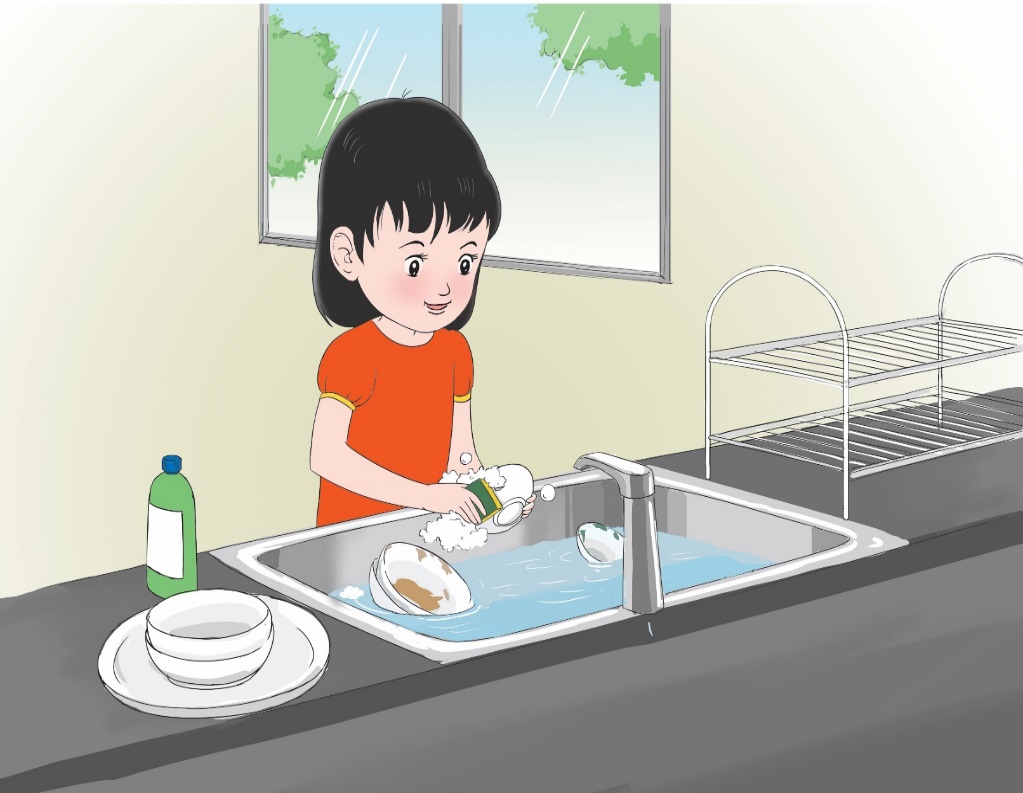 1
2
 Tráng bát, đĩa dưới vòi nước sạch
 Xát nước rửa bát lên bát, đĩa
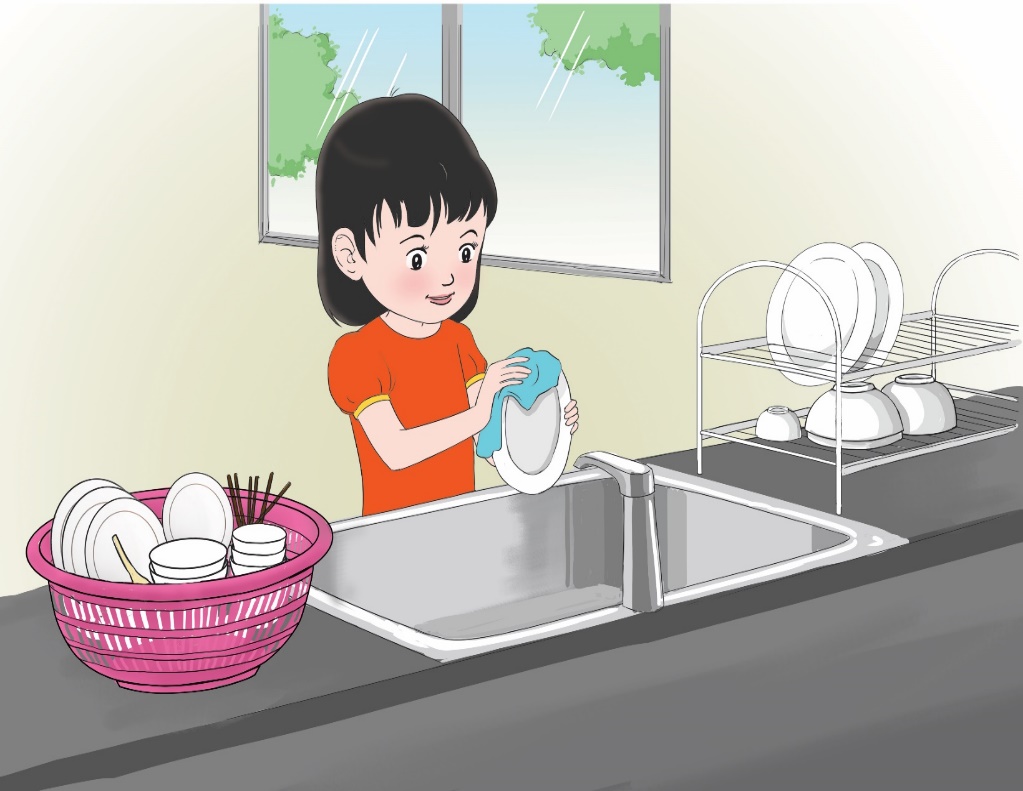 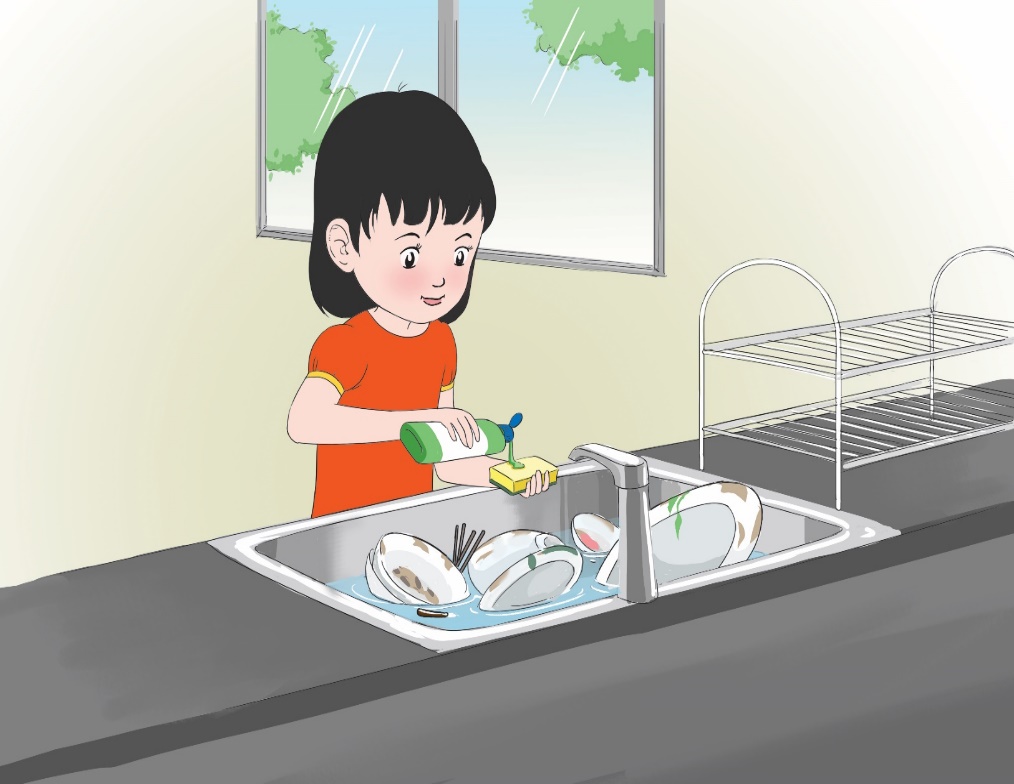 4
3
 Cho nước rửa bát vào giẻ rửa bát
 Lau bát, đĩa sau khi rửa sạch
[Speaker Notes: GV: đây là trình tự các bước để rửa bát. Em hãy sắp xếp lại cho đúng nhé. Ở nhà đã có bạn nào rửa bát sau khi ăn cơm xong chưa? Trước tiên các em làm gì? Sau đó làm thế nào? Hãy sắp xếp lại các bức tranh trên nhé
GV bấm vào các số để xếp lại thứ tự các bức tranh]
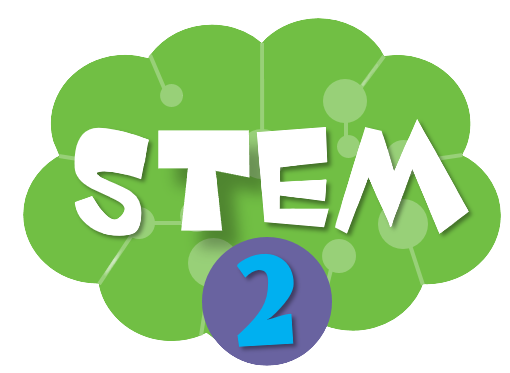 Trình tự các bước rửa bát
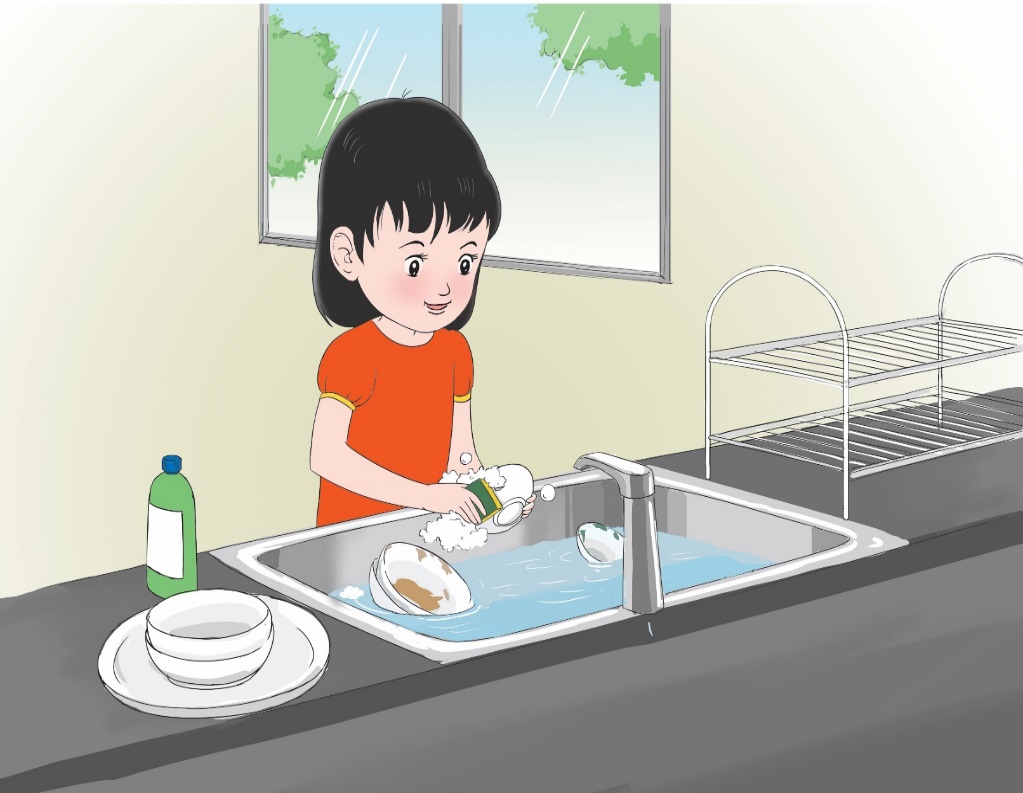 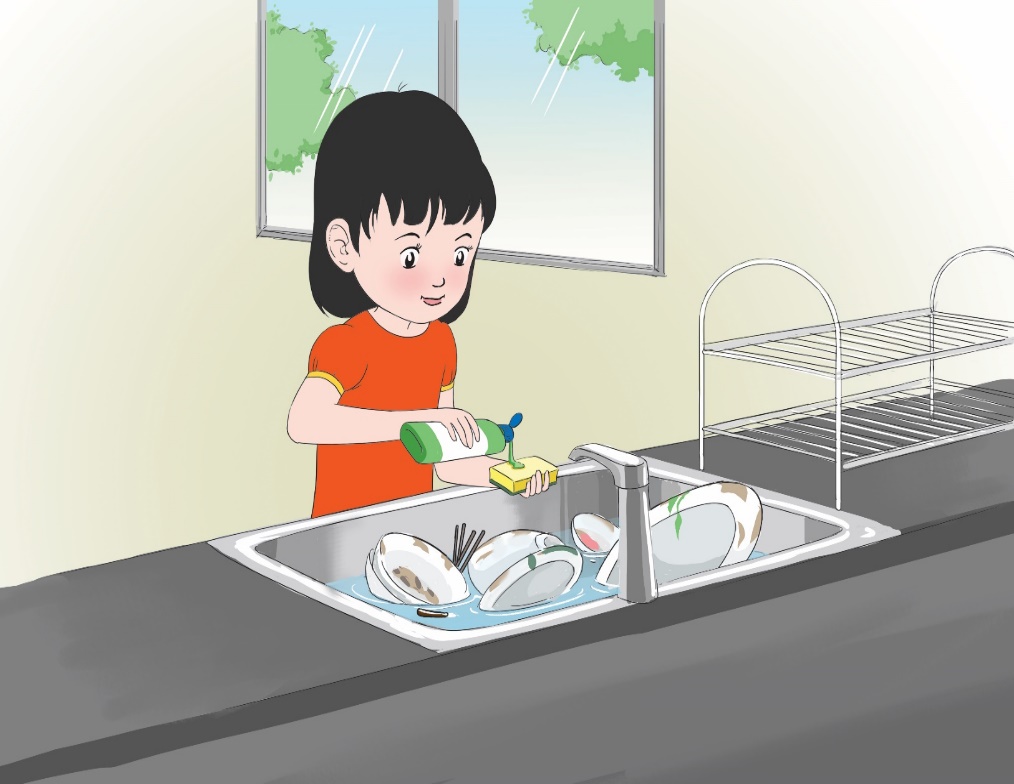 2
1
 Cho nước rửa bát vào giẻ rửa bát
 Xát xà phòng lên bát, đĩa
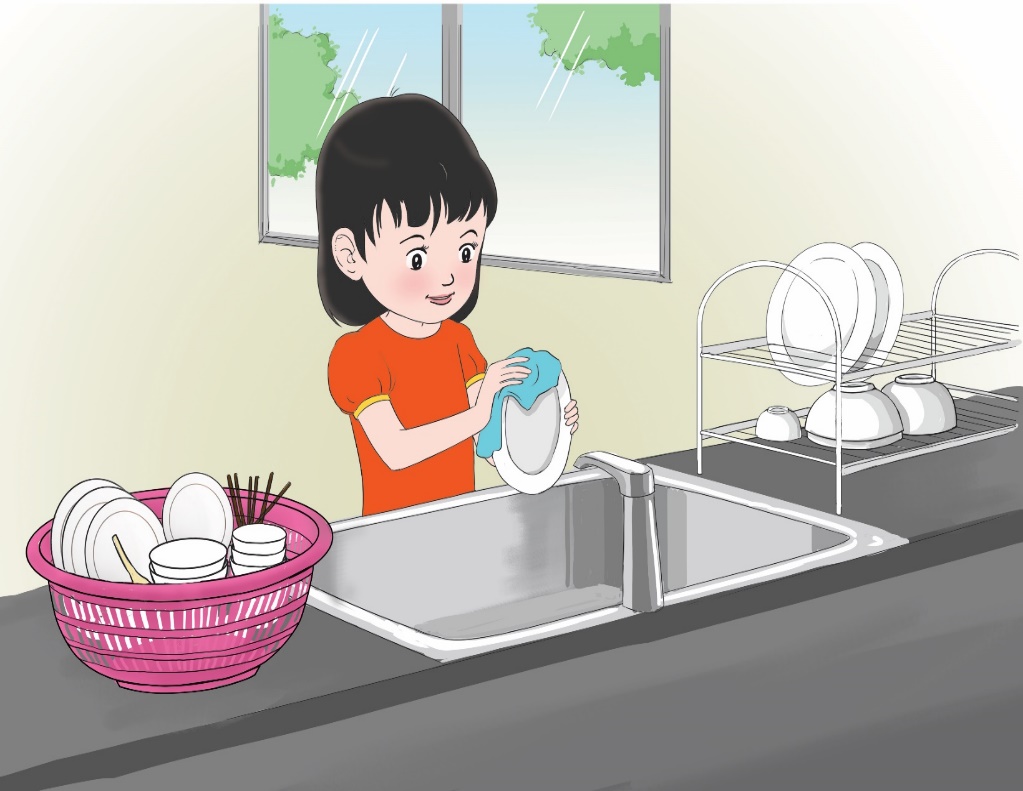 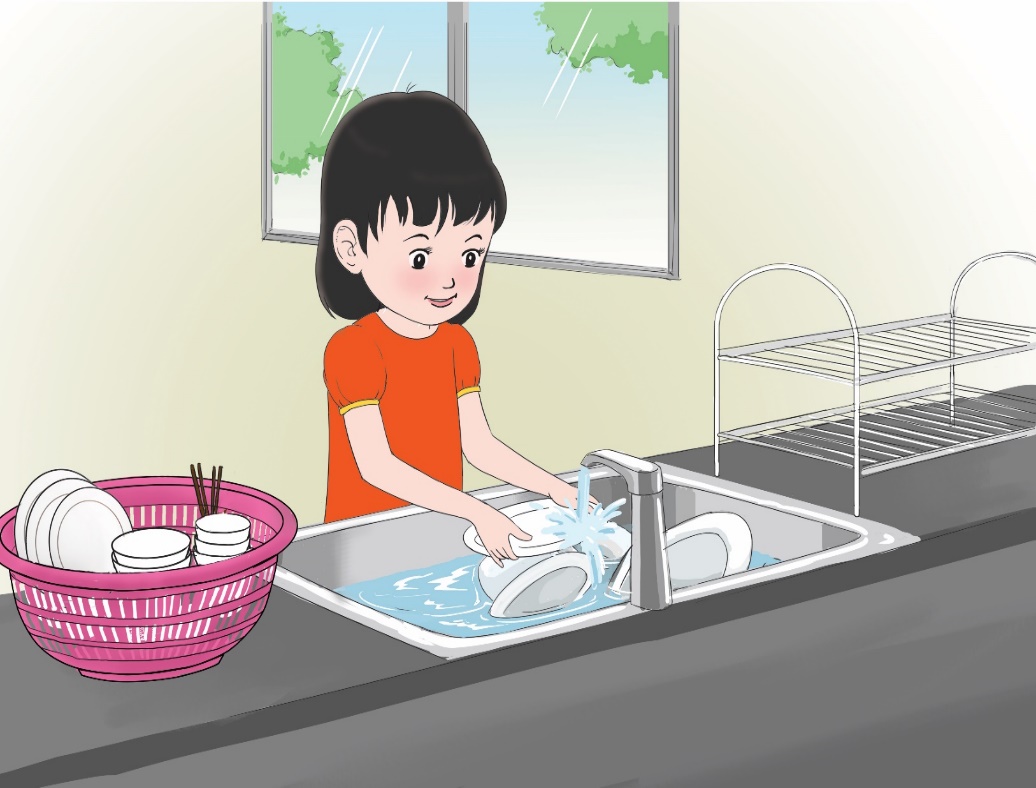 3
4
 Tráng bát, đĩa dưới vòi nước sạch
 Lau bát, đĩa sau khi rửa sạch
[Speaker Notes: GV: khuyến khích hs về nhà rửa bát theo trình tự trên]
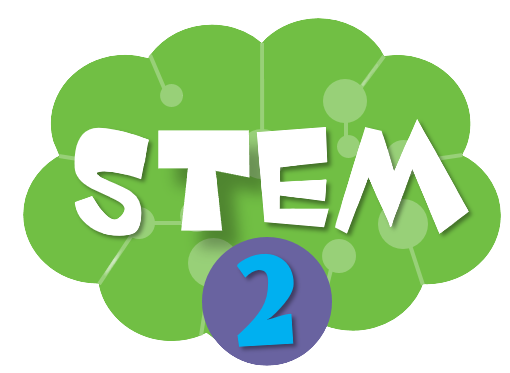 Sắp xếp các tranh sau theo trình tự các bước thực hiện một số việc làm để giữ gìn vệ sinh nhà ở
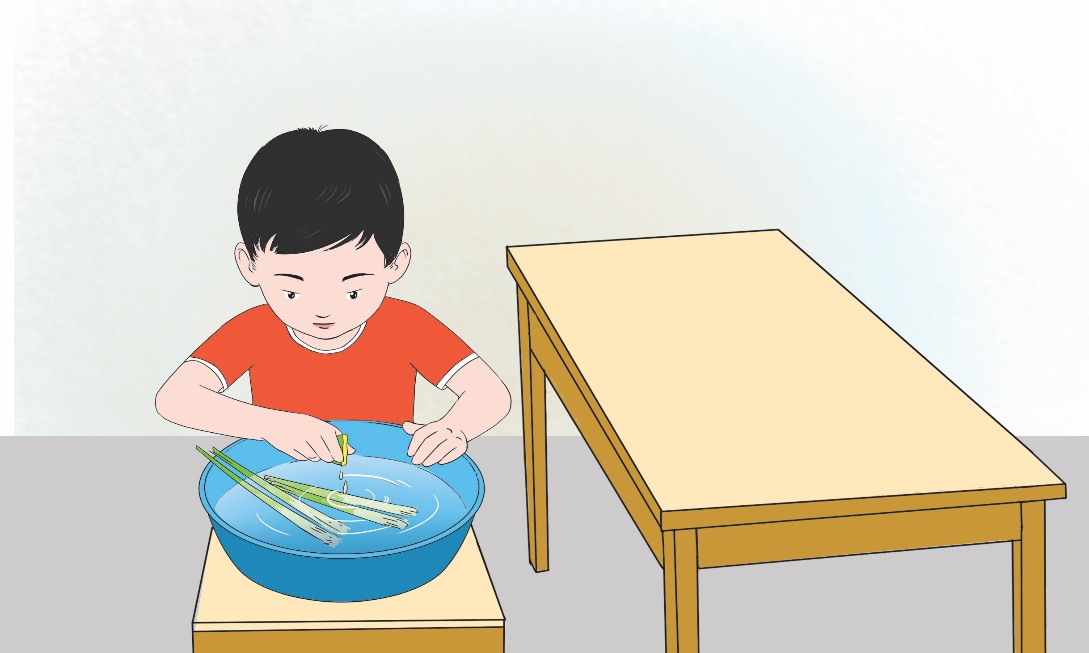 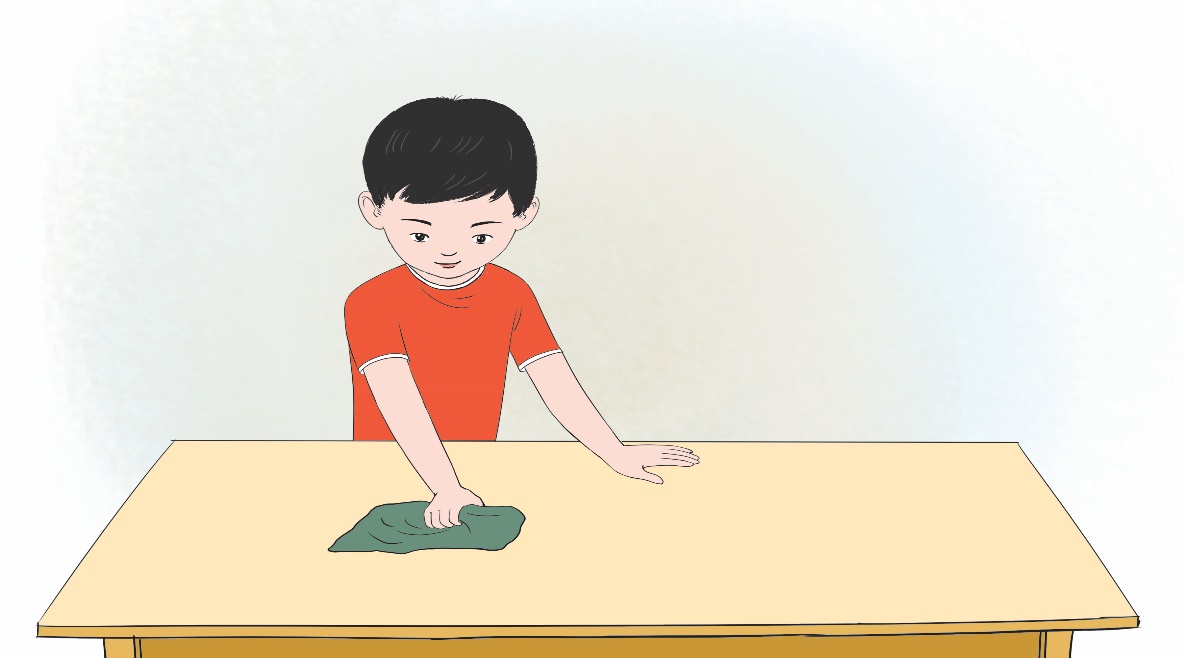  Pha nước lau bàn
 Dùng khăn khô để lau lại
1
2
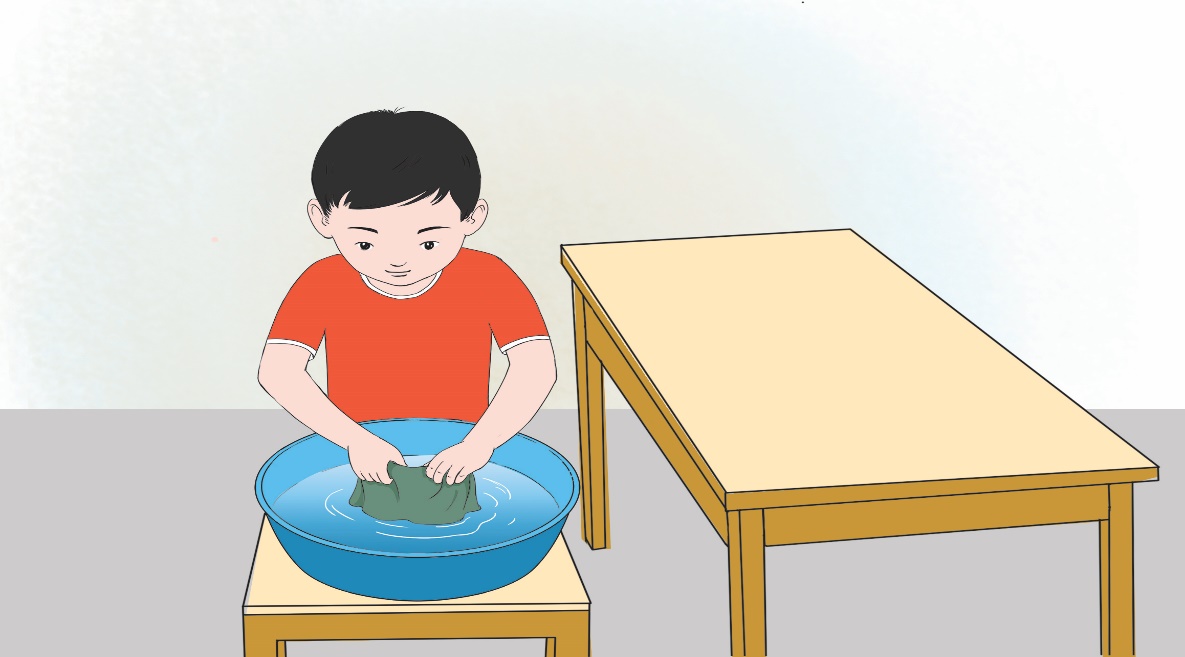 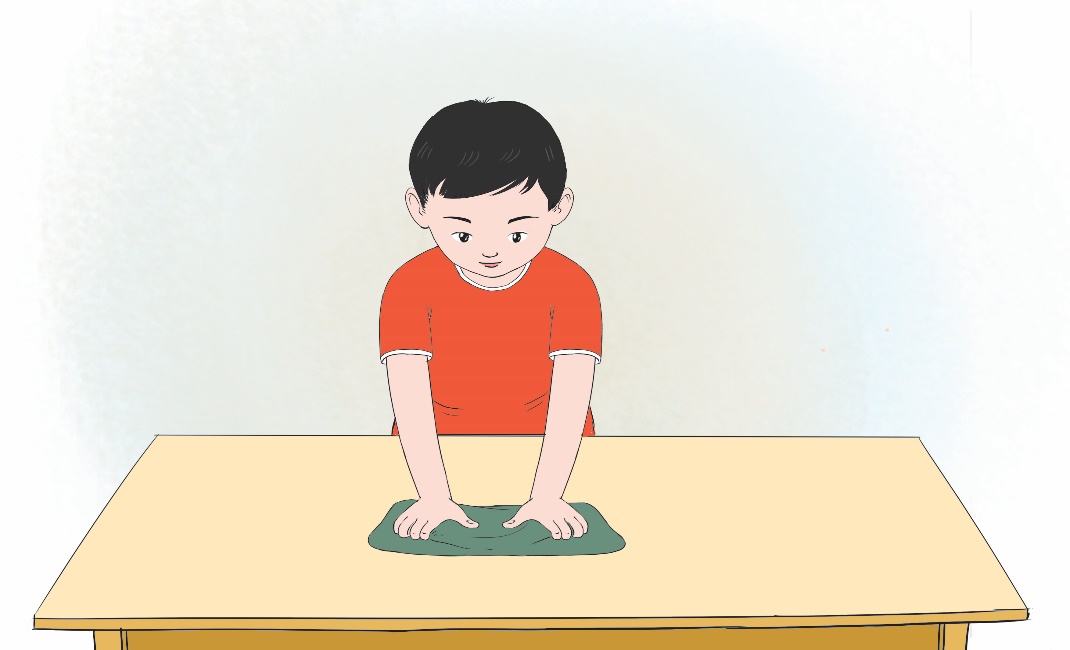  Dùng khăn ướt lau bàn
 Nhúng khăn vào chậu nước lau bàn
3
4
[Speaker Notes: GV: đây là trình tự các bước để lau bàn. Em hãy sắp xếp lại cho đúng nhé. Ở nhà đã có bạn nào lau bàn Trước tiên các em làm gì? Sau đó làm thế nào? Hãy sắp xếp lại các bức tranh trên nhé
GV bấm vào các số để xếp lại thứ tự các bức tranh]
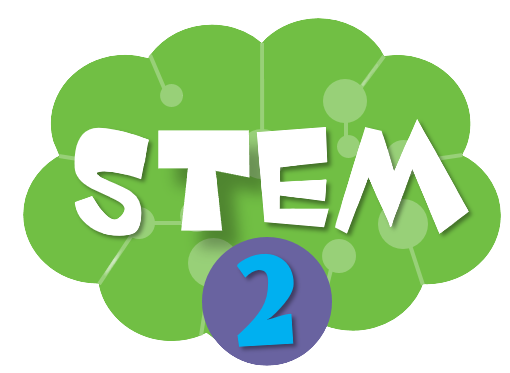 Trình tự các bước lau bàn
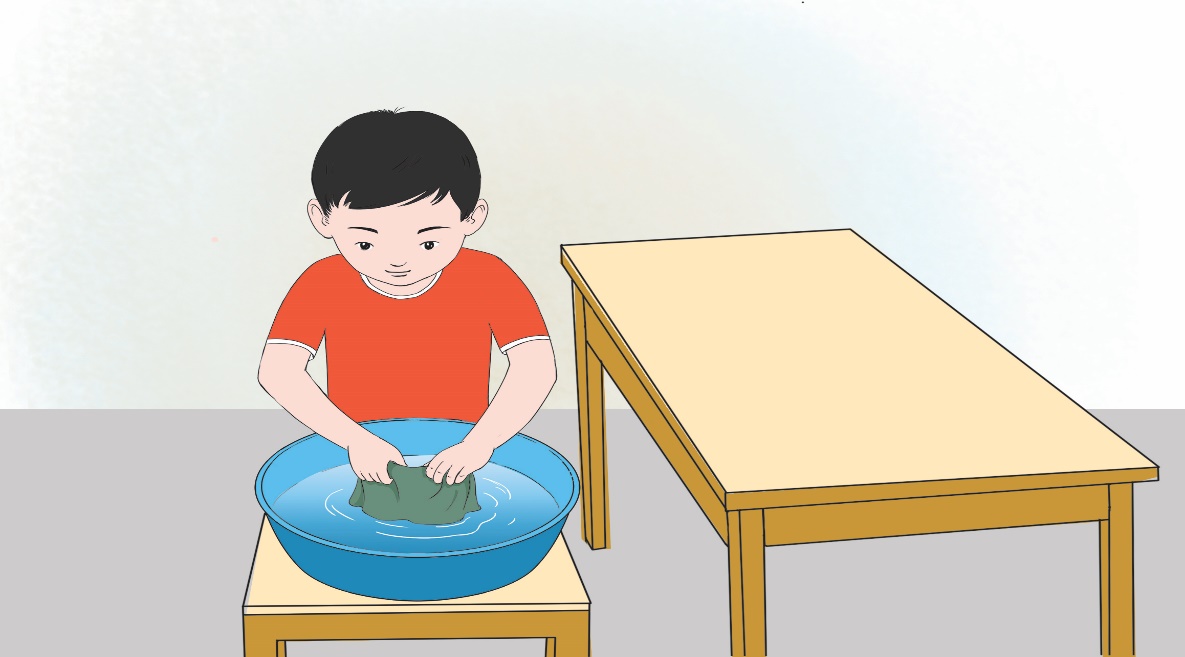 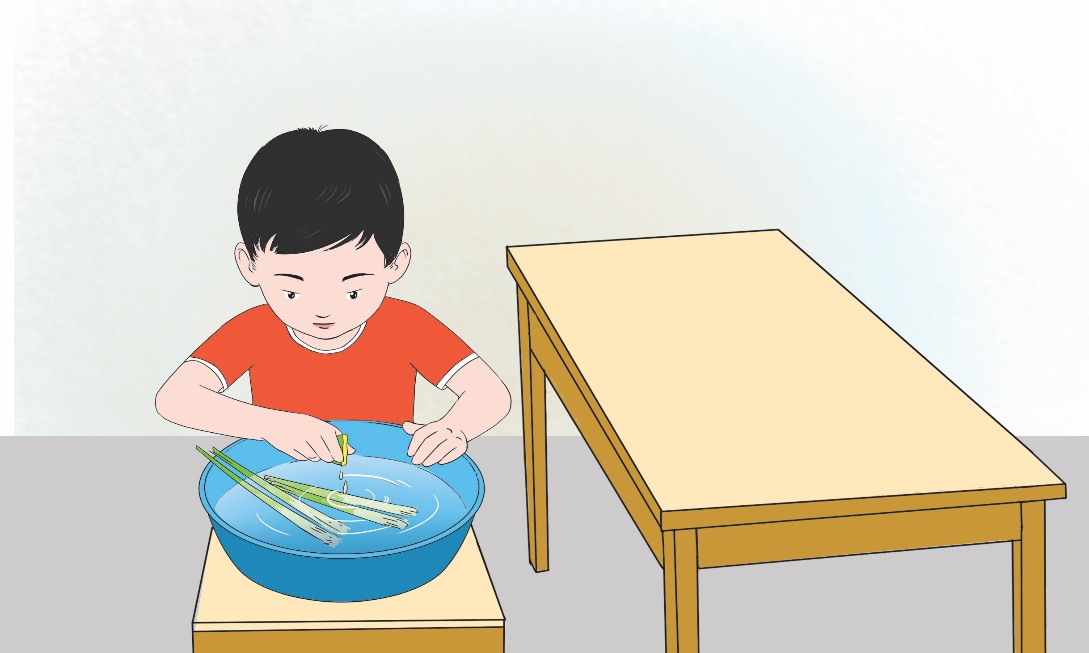  Pha nước lau bàn
2
 Nhúng khăn vào chậu nước lau bàn
1
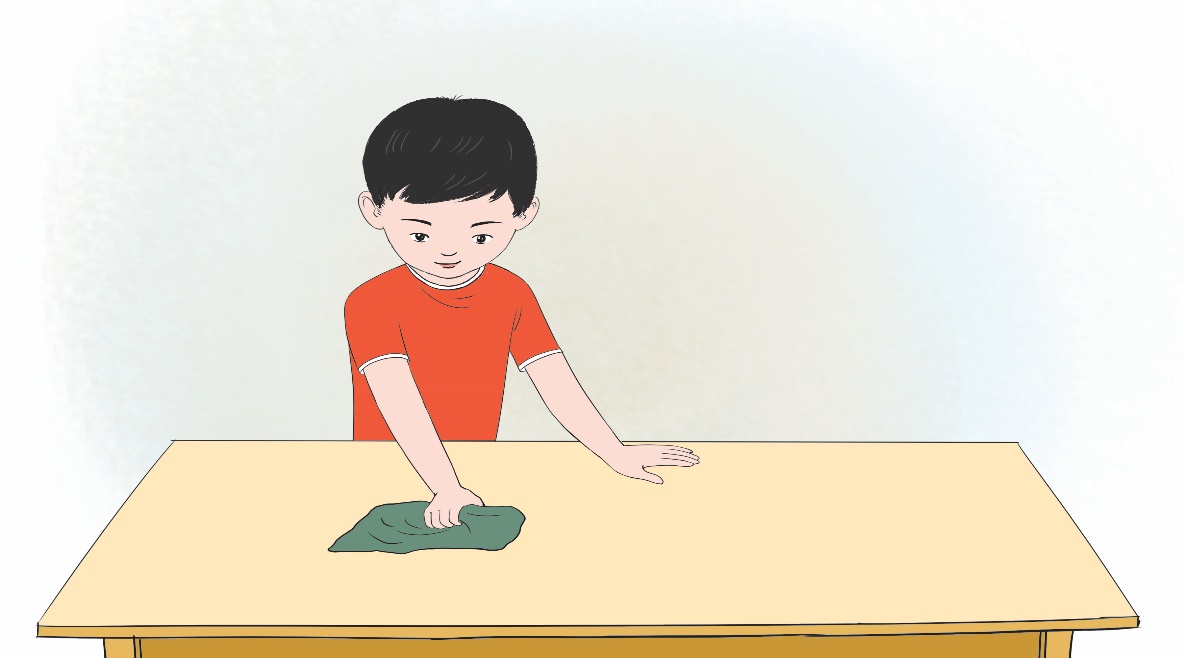 4
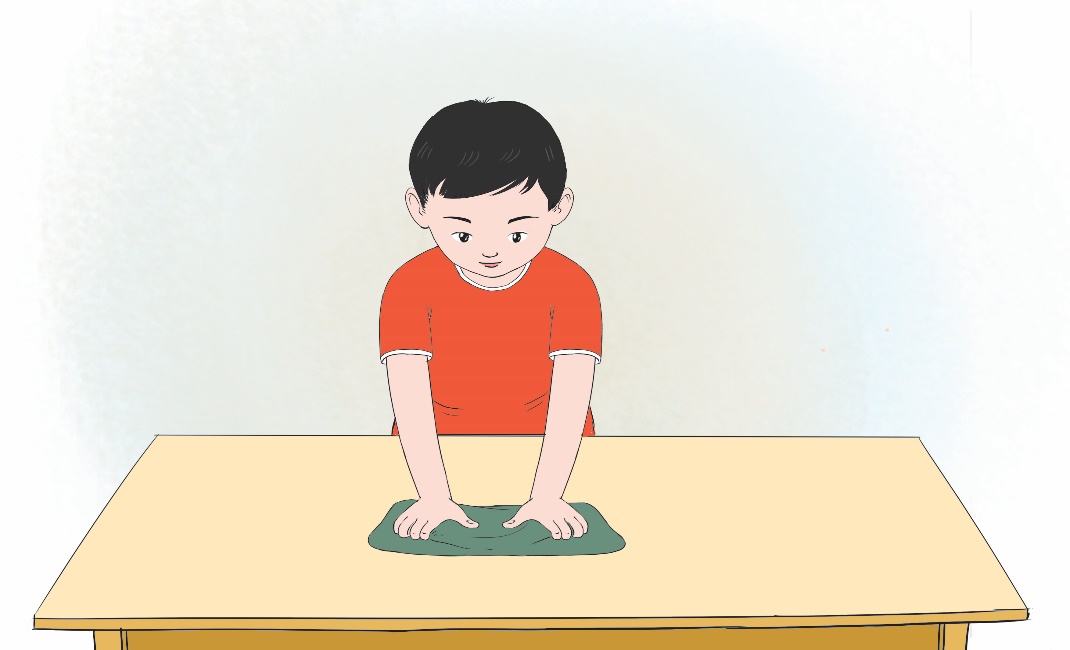  Dùng khăn khô để lau lại
 Dùng khăn ướt lau bàn
3
[Speaker Notes: GV: khuyến khích hs về nhà lau bàn và các vật dụng khác (lau cửa, ghế, tủ…) theo trình tự trên]
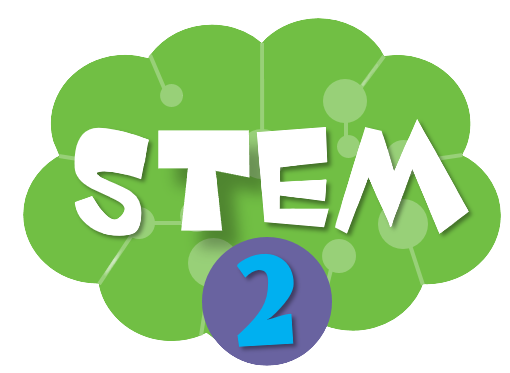 Điều gì có thể xảy ra nếu chúng ta sử dụng những sản phẩm có nhiều chất tẩy rửa để vệ sinh nhà cửa?
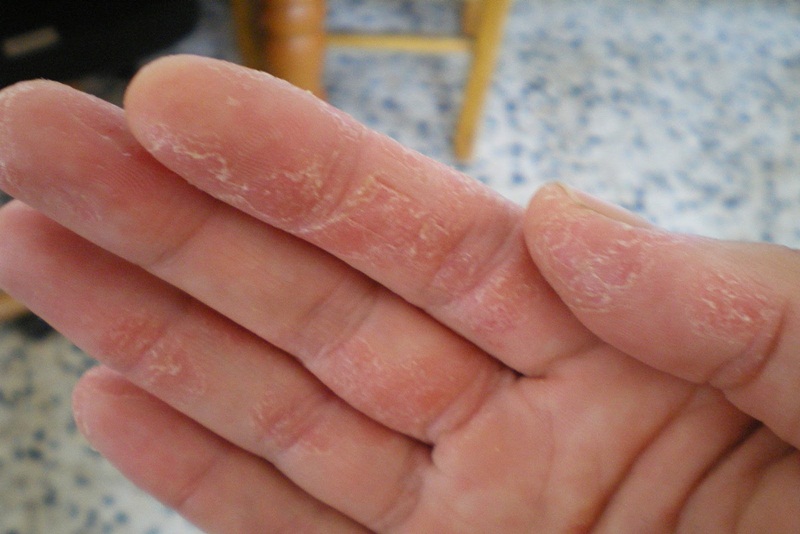 Mắc các bệnh về phổi
Tổn thương da
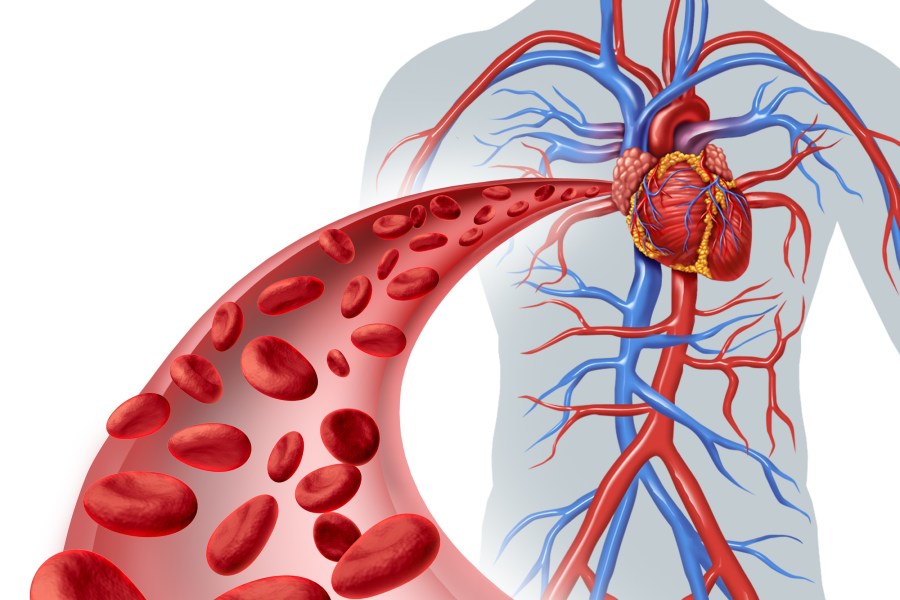 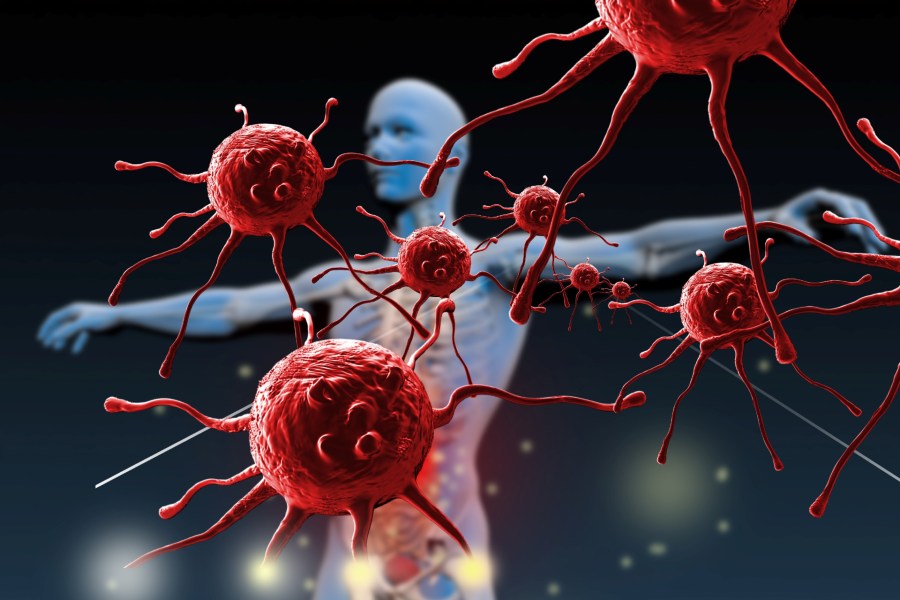 Tổn thương hệ miễn dịch gây ra nhiều căn bệnh nghiêm trọng
Tổn thương hệ thống mạch máu
Gây ung thư
[Speaker Notes: GV: Người trực tiếp tiếp xúc với các hóa chất tẩy rửa dễ mắc các bệnh này]
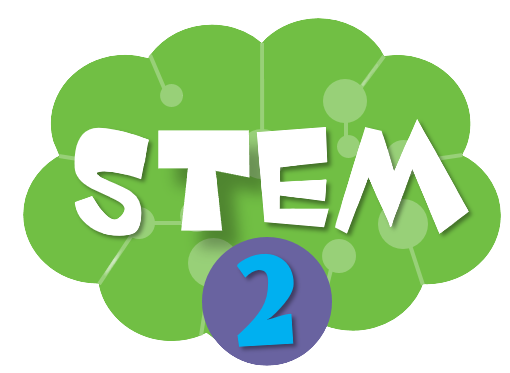 PHIẾU HỌC TẬP SỐ 3
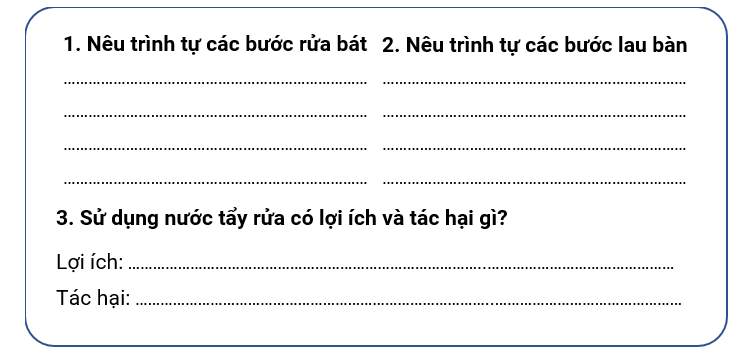  Cho nước rửa bát vào giẻ rửa bát
 Pha nước lau bàn
 Nhúng khăn vào chậu nước lau bàn
 Xát nước rửa bát lên bát, đĩa
 Tráng bát, đĩa dưới vòi nước sạch
 Dùng khăn ướt lau bàn
 Lau bát, đĩa sau khi rửa sạch
 Dùng khăn khô để lau lại
làm sạch mọi các chất liệu, bề mặt, như vải, kim loại, gỗ, sàn nhà…
Kích ứng và tổn thương da, tổn thương hệ miễn dịch, một số bệnh hô hấp, tổn thương hệ thần kinh
[Speaker Notes: GV hướng dẫn hs hoàn thành phiếu 3]
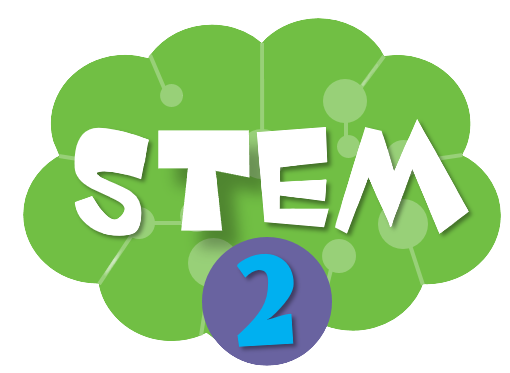 BÀI TẬP VỀ NHÀ
Chuẩn bị các nguyên, vật liệu cho buổi học sau:
Sả, vỏ cam, quả chanh, vỏ quế, khăn và chậu nhỏ
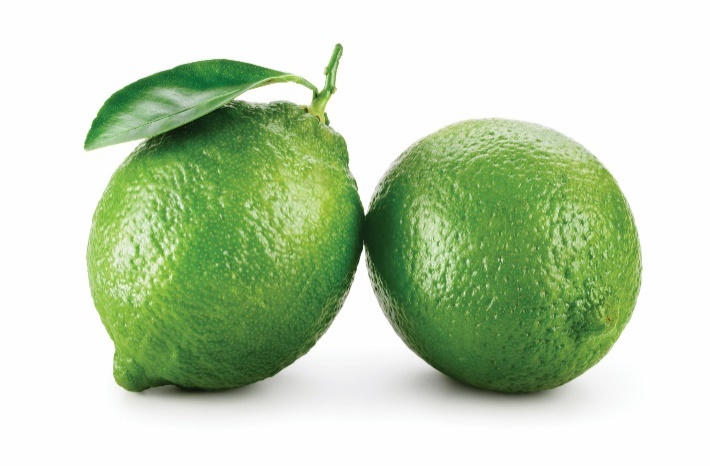 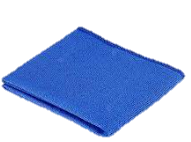 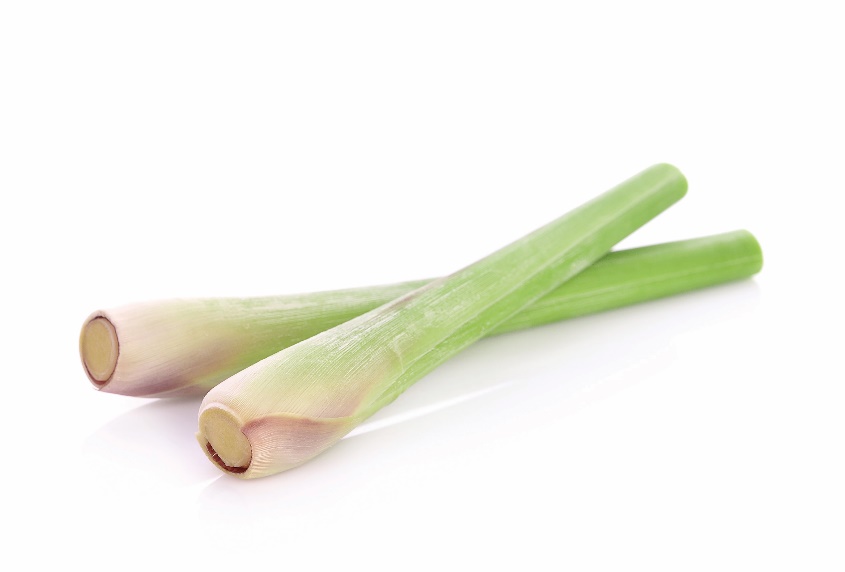 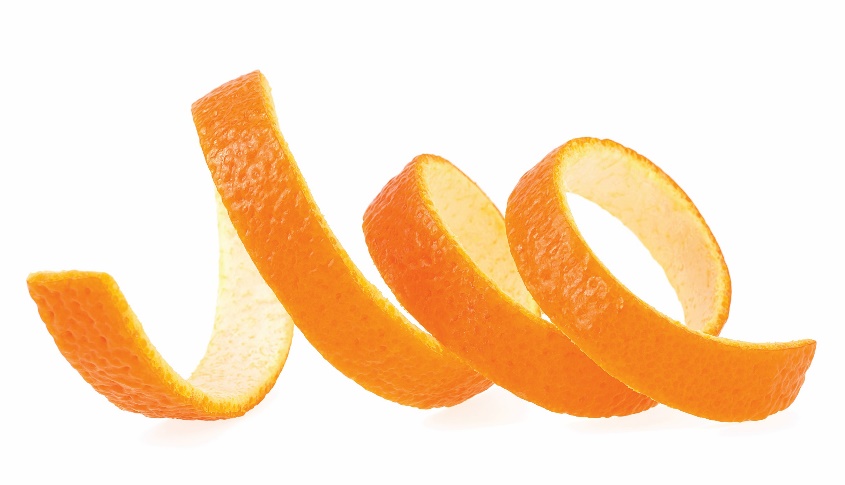 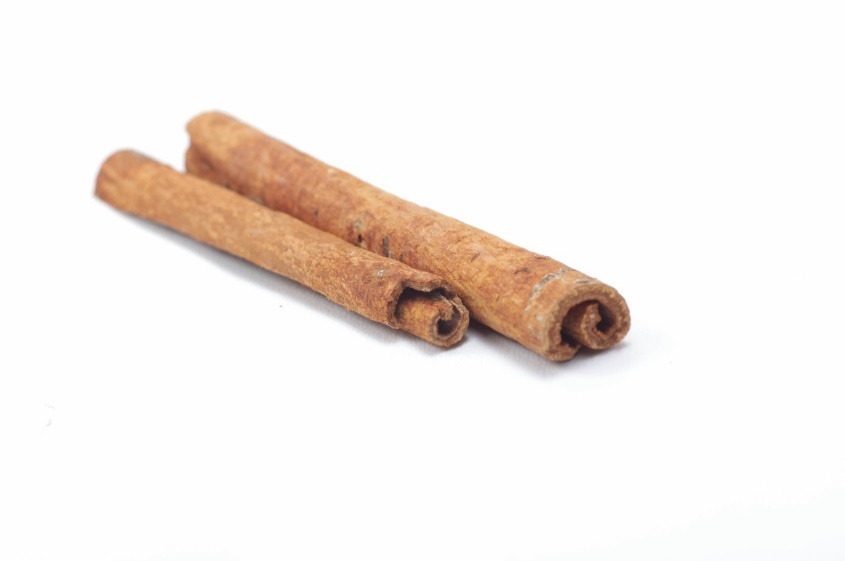 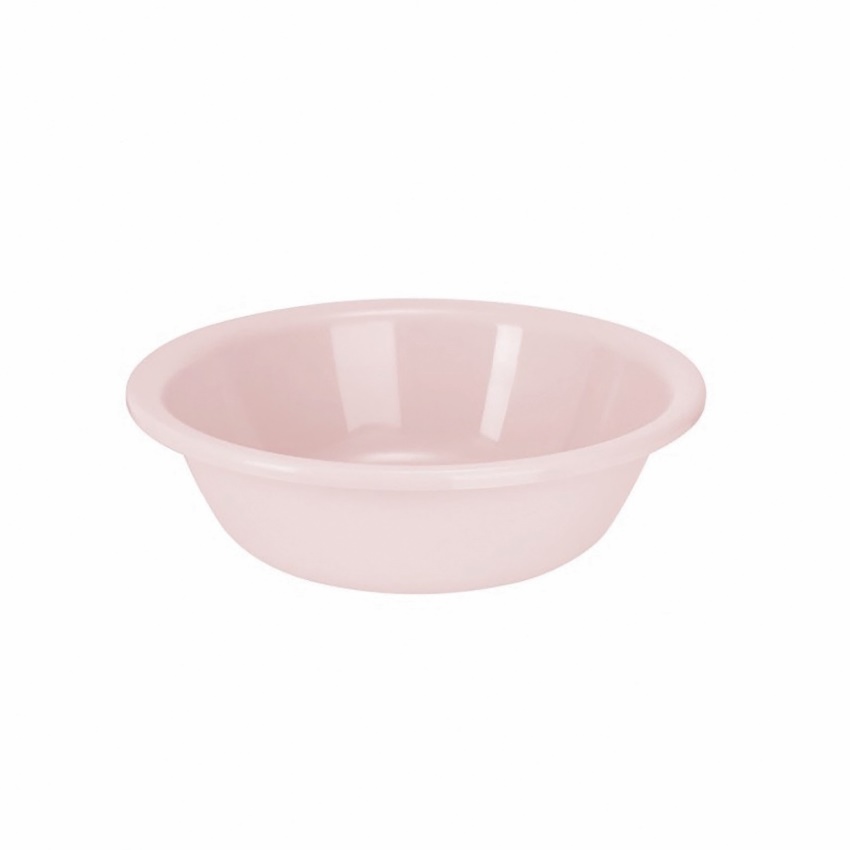 [Speaker Notes: Giao bài tập về nhà cho học sinh, yêu cầu học phân công chuẩn bị nguyên, vật liệu cho buổi học sau]
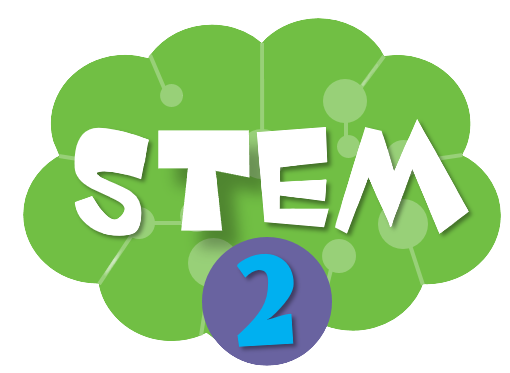 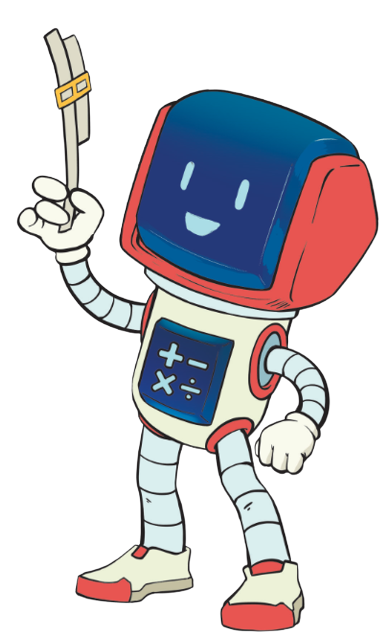 TẠM BIỆT CÁC EM
[Speaker Notes: Trong quá trình dạy học, GV thường xuyên khuyến khích HS bằng các câu khen khi HS trả lời đúng]
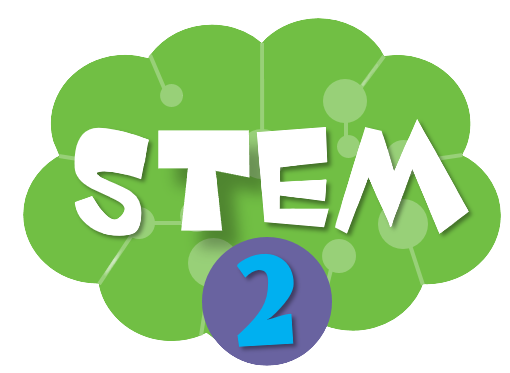 GIỮ GÌN VỆ SINH NHÀ Ở
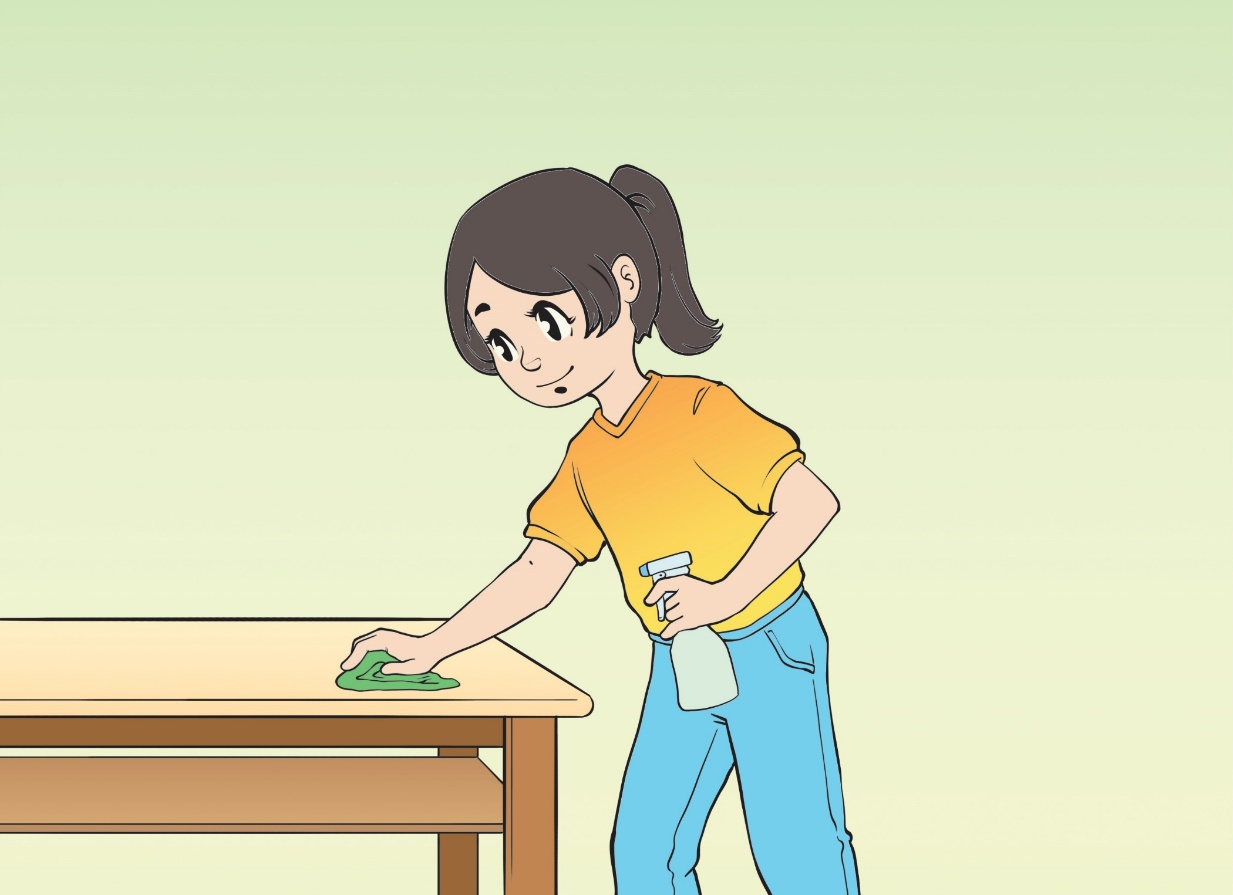 BÀI 3
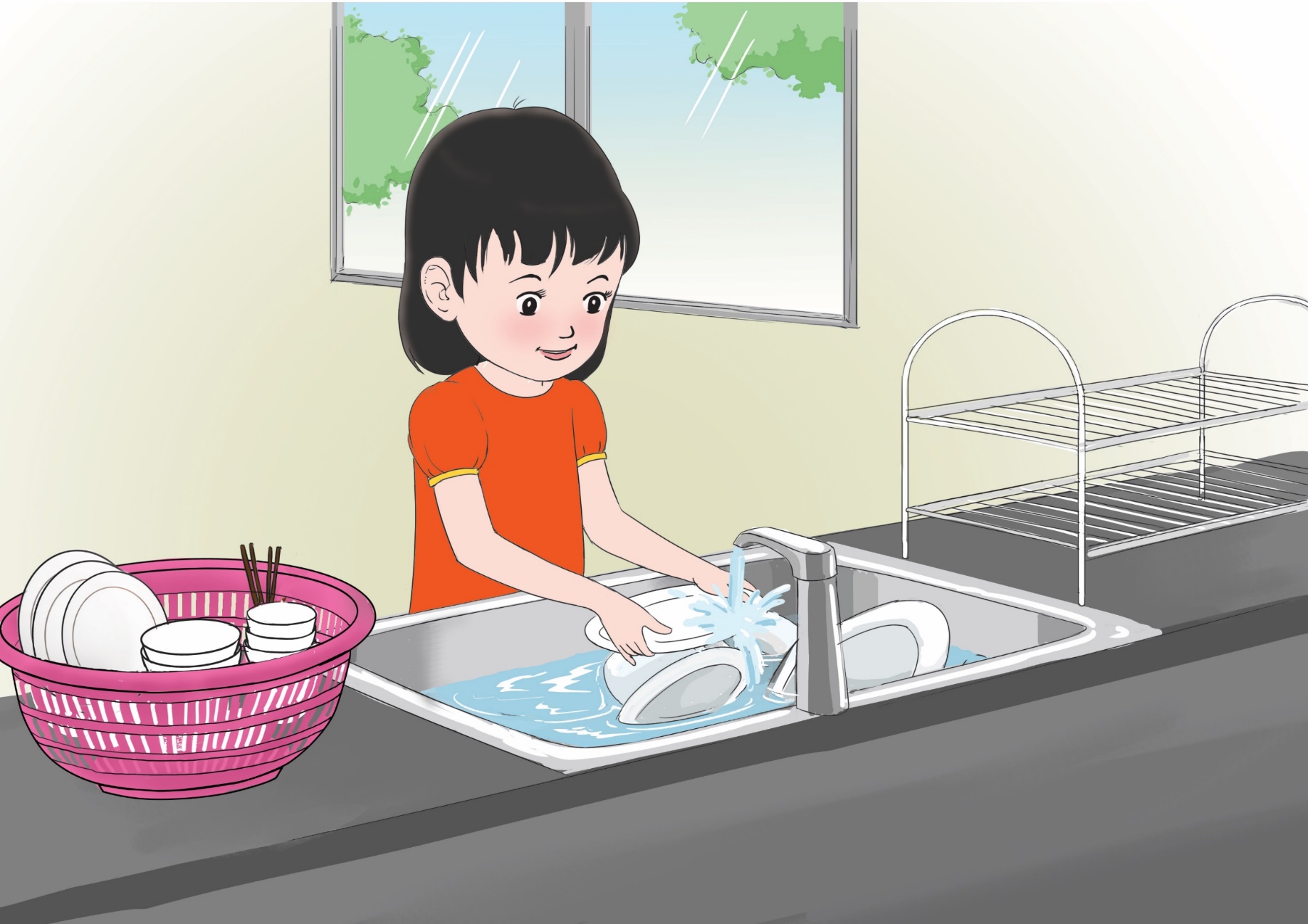 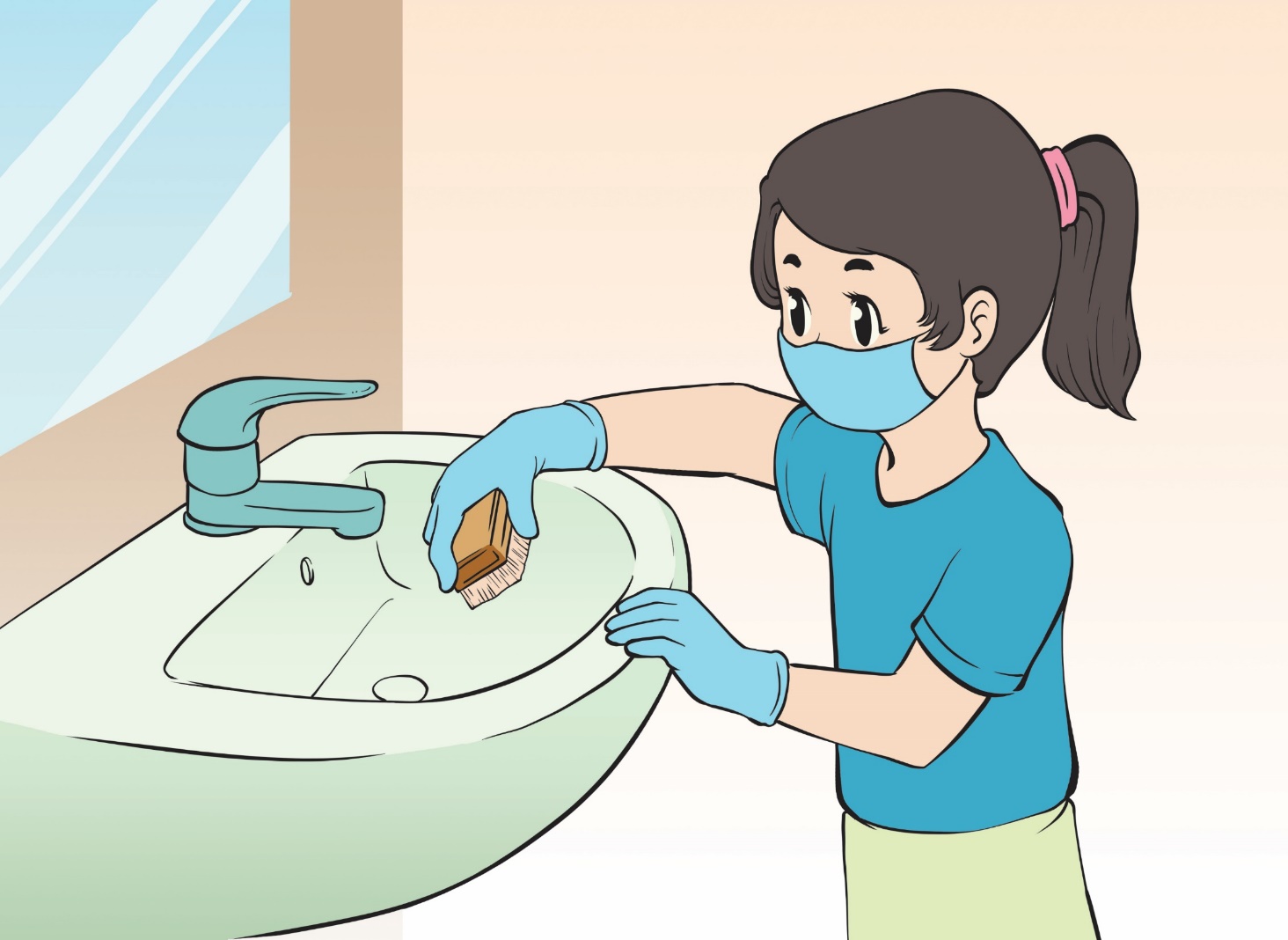 Tiết 2
Tiết 2
[Speaker Notes: Giới thiệu bài học: cách để giữ vs nhà ở bằng cách sử dụng nước tẩy rửa tự pha chế từ thiên nhiên]
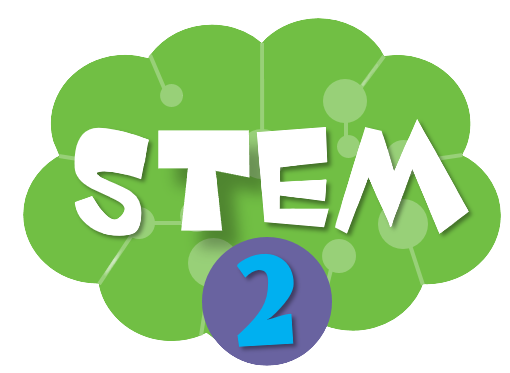 TRÒ CHƠI “CÁI GÌ”
1
2
3
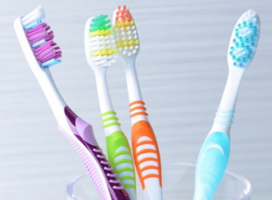 Em hãy đoán xem đây là cái gì nhé
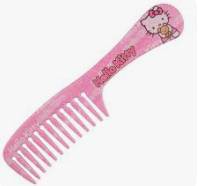 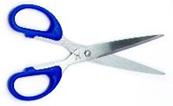 Lấp la lấp lánh
Treo ở trên tường
Trước khi đến trường
Bé soi chải tóc
Toàn thân vàng tựa kén tằm
Khi đứng xó xỉnh, khi nằm góc sân
Thế mà chịu khó chịu thương
Có tôi rác rưởi tìm đường chạy ngay
Không mắt, không tai, không mũi,…
Hễ đâu có mặt, ai ai cũng nhìn!
Chẳng nói mà ai cũng tin
Sáng, chiều, sớm, muộn cứ nhìn biết ngay
Vài hàng cước trắng
Có cán cầm tay
Giúp bé hàng ngày
Đánh răng sạch bóng
Có răng mà chẳng có mồm
Giúp bé chải tóc sớm hôm đến trường
Cái gì hai lưỡi không răng
Mà nhai giấy vải băng băng lạ kì
Cái lược
Cái kéo
Bàn chải đánh răng
Chổi rơm
Cái gương
Đồng hồ
4
5
6
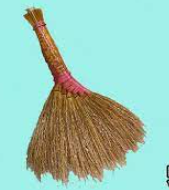 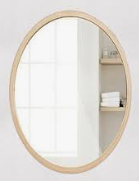 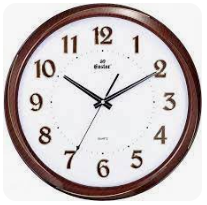 [Speaker Notes: Giáo viên bấm vào các ô số để xem câu đố. Bấm vào ô màu xanh để đưa ra đáp án]
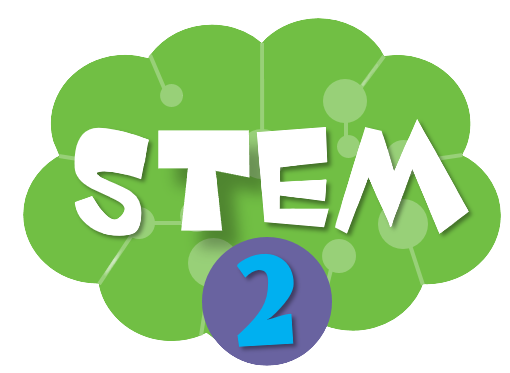 TÌM HIỂU VỀ MỘT SỐ LOẠI NƯỚC LAU BÀN KHÁC NHAU
Xác định những thành phần của nước lau bàn trong hình
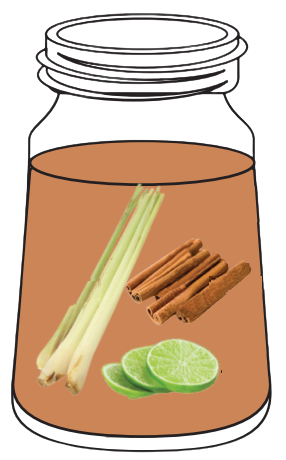 Nước pha chất tẩy rửa
Quế
Sả
Chanh
[Speaker Notes: GV nêu tên từng loại nguyên liệu, có ở đâu?]
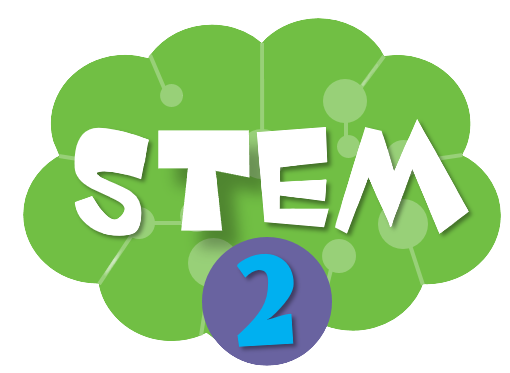 TÌM HIỂU VỀ MỘT SỐ LOẠI NƯỚC LAU BÀN KHÁC NHAU
Những thành phần này có tác dụng gì?
Kháng khuẩn, chống nấm mốc
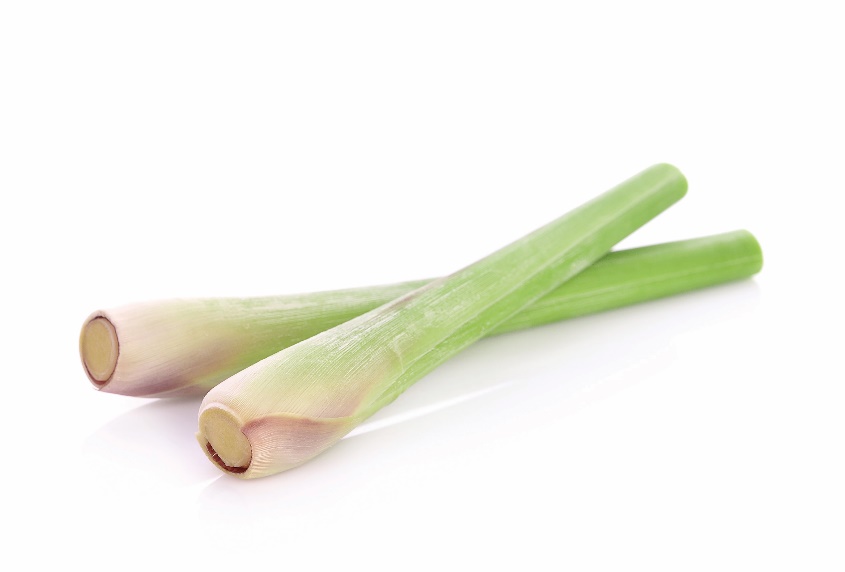 Sả
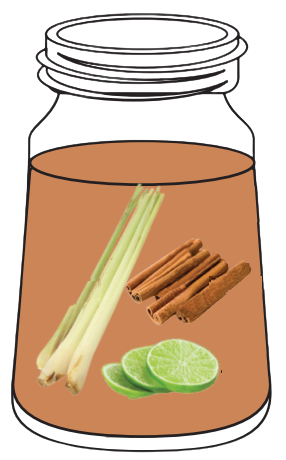 Khử mùi
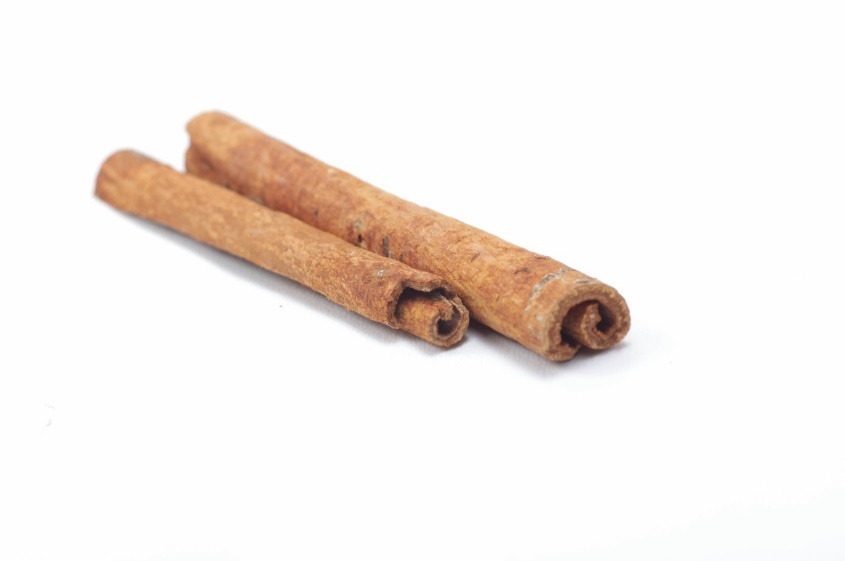 Quế
Xua đuổi côn trùng
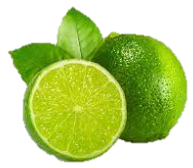 Giảm căng thẳng
Chanh
Chăm sóc da
[Speaker Notes: GV gợi ý cho HS trả lời]
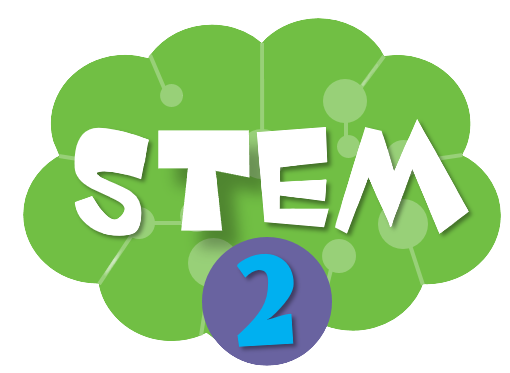 TÌM HIỂU VỀ MỘT SỐ LOẠI NƯỚC LAU BÀN KHÁC NHAU
TÌM HIỂU VỀ MỘT SỐ LOẠI NƯỚC LAU BÀN KHÁC NHAU
Kể tên những thành phần khác thường có trong các loại nước lau bàn và tác dụng của nó mà em biết
Kể tên những thành phần khác thường có trong các loại nước lau bàn và tác dụng của nó mà em biết
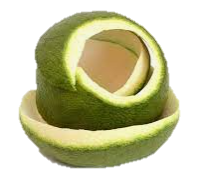 Vỏ bưởi: kháng khuẩn, bảo vệ da
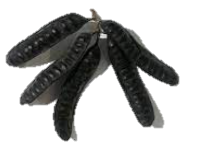 Bồ kết: khử mùi, diệt khuẩn
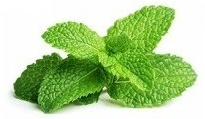 Bạc hà: khử mùi, làm đầu óc thư giãn
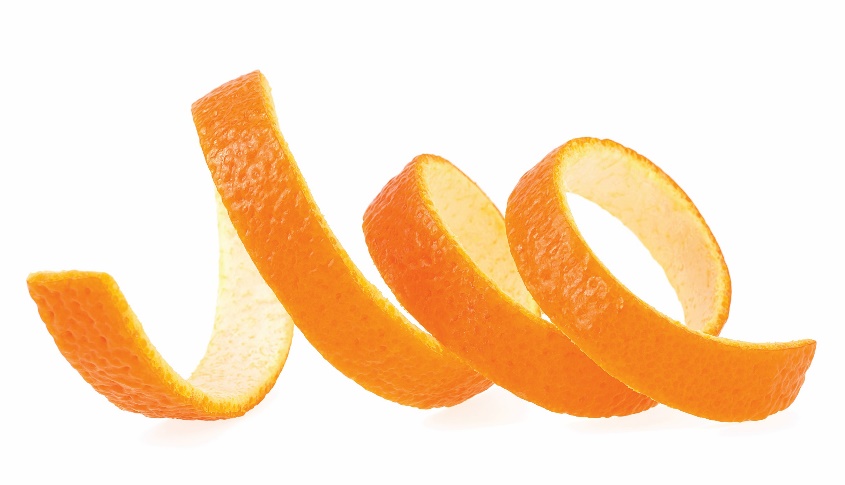 Vỏ cam: chống vi khuẩn, làm đẹp da
[Speaker Notes: GV gợi ý cho HS trả lời]
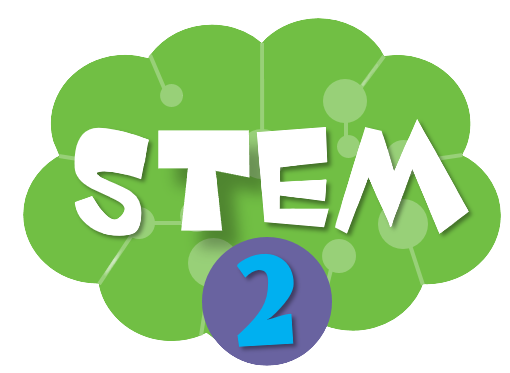 ĐỀ XUẤT Ý TƯỞNG VÀ CÁCH LÀM NƯỚC LAU BÀN
Thảo luận và chia sẻ ý tưởng làm nước lau bàn
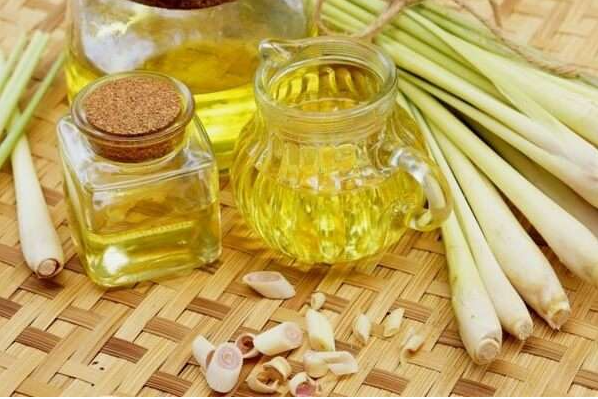 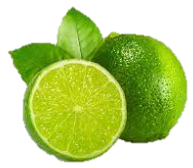 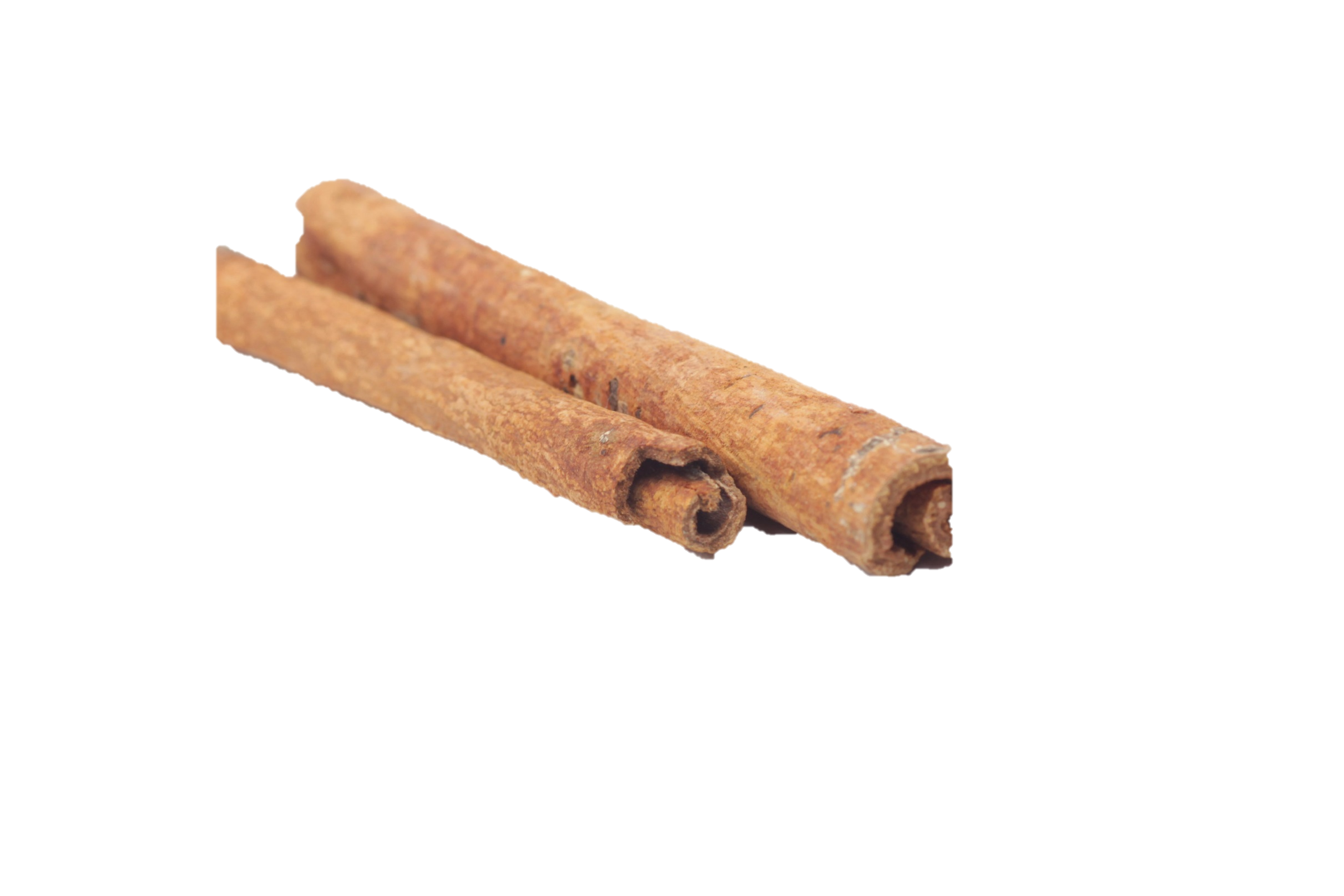 [Speaker Notes: GV hướng dẫn HS suy nghĩ cách làm theo gợi ý]
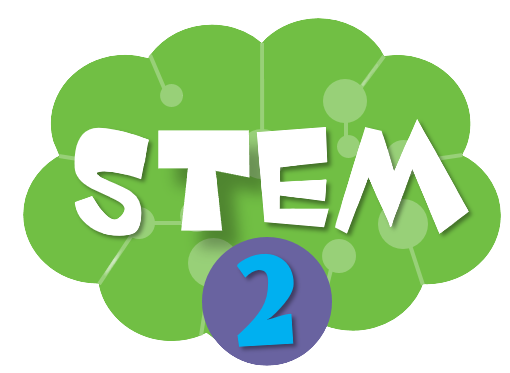 ĐỀ XUẤT Ý TƯỞNG VÀ CÁCH LÀM NƯỚC LAU BÀN
Tiêu chí sản phẩm
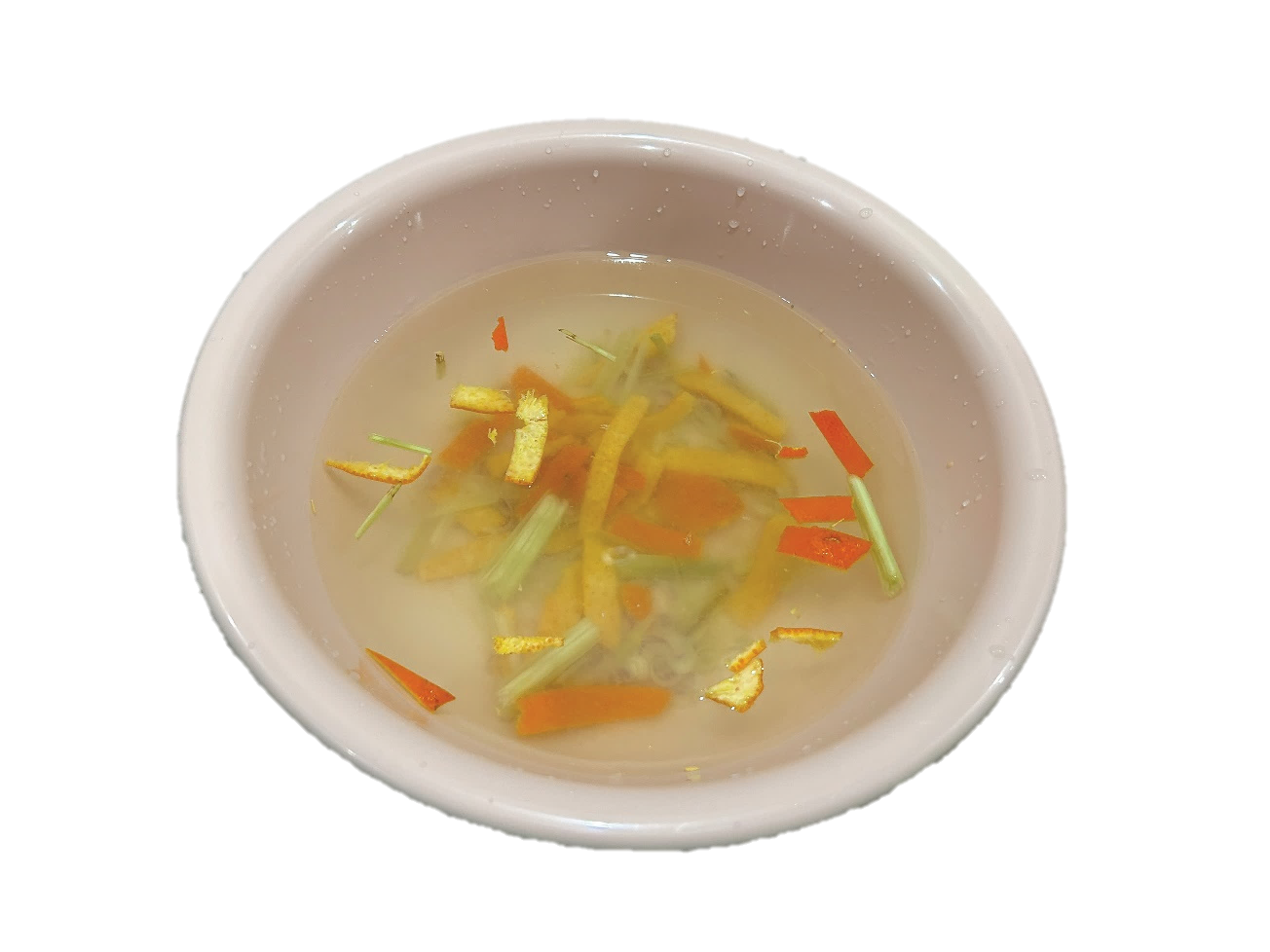 Nguyên liệu dễ tìm, có nguồn gốc từ thiên nhiên
An toàn với con người
Làm sạch được vết bẩn
[Speaker Notes: GV nêu tiêu chí của sản phẩm]
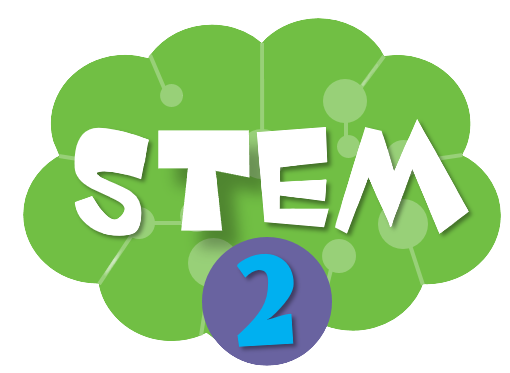 ĐỀ XUẤT Ý TƯỞNG VÀ CÁCH LÀM NƯỚC LAU BÀN
Lựa chọn ý tưởng và đề xuất cách làm nước lau bàn
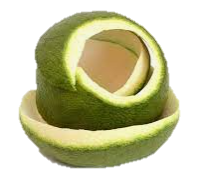 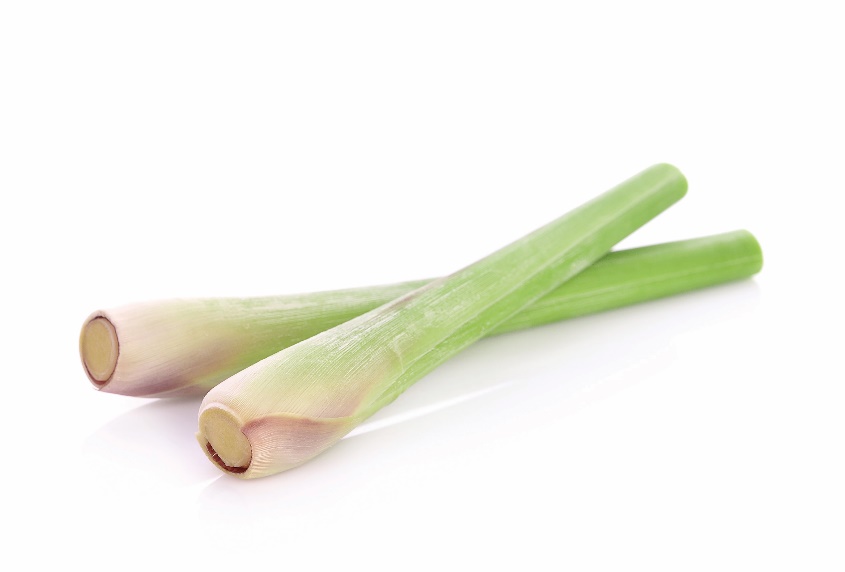 Nêu ý tưởng về màu sắc, mùi hương của nước lau bàn em muốn làm
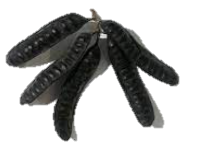 Xác định các nguyên liệu tự nhiên có hương thơm dựa trên ý tưởng của em
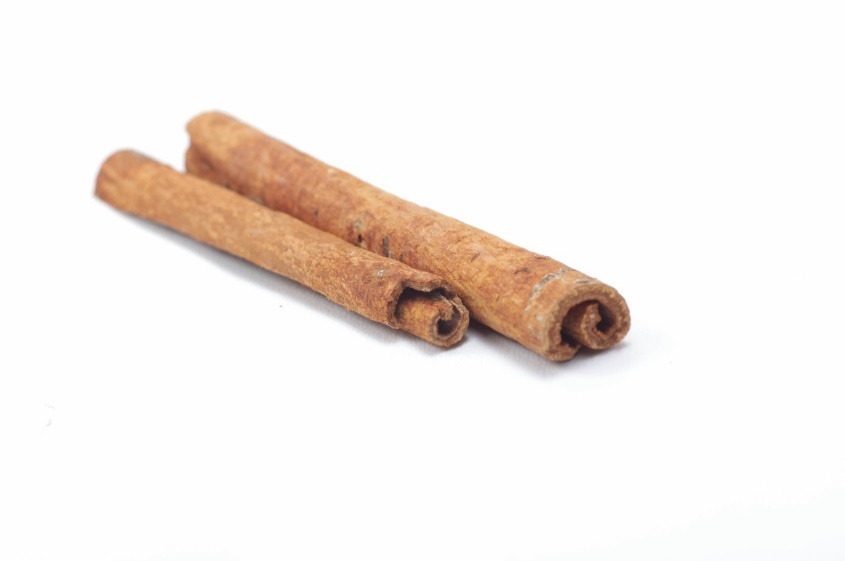 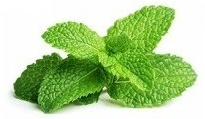 Nêu cách làm nước lau bàn
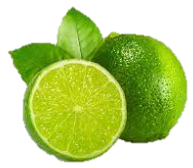 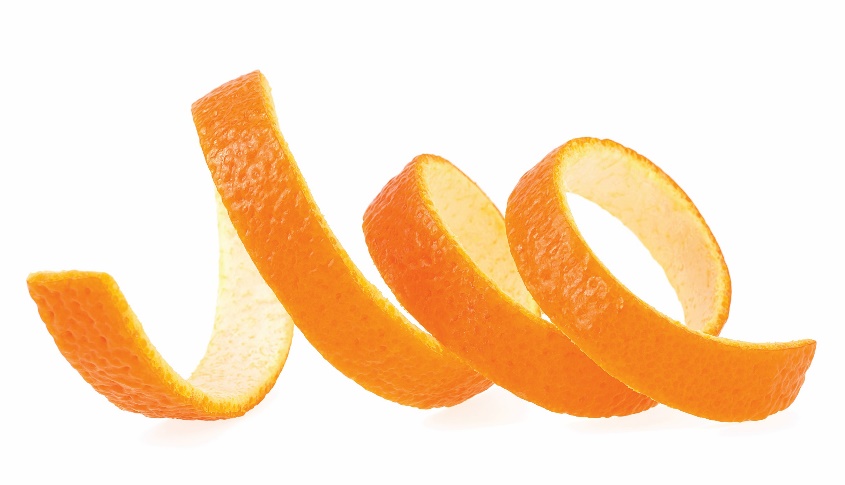 Đưa ra cách sử dụng nước lau bàn
[Speaker Notes: GV hướng dẫn HS suy nghĩ cách làm]
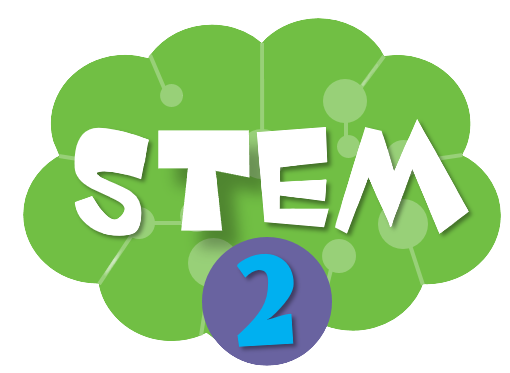 PHIẾU HỌC TẬP SỐ 4
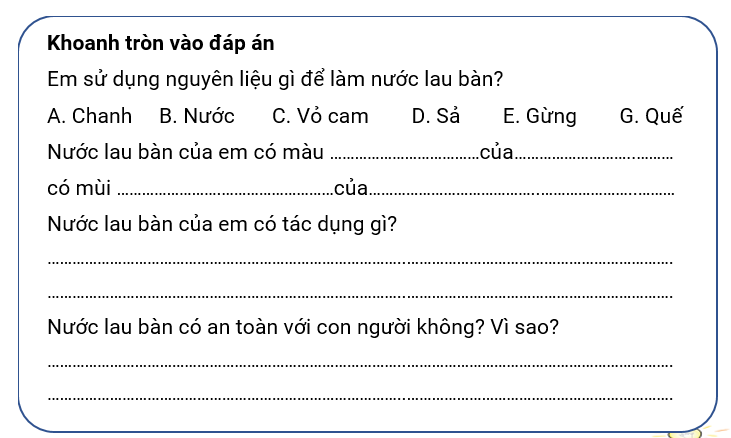 [Speaker Notes: GV phát phiếu học tập cho học sinh và hướng dẫn HS hoàn thiện phiếu bằng cách đặt câu hỏi cho HS trả lời trong phiếu. Cho HS trình bày phiếu học tập của nhóm]
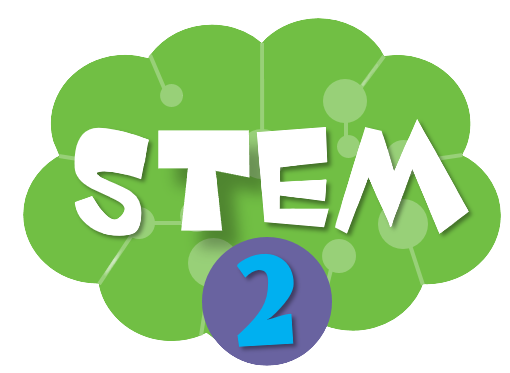 THỰC HIỆN LÀM NƯỚC LAU BÀN
Lựa chọn dụng cụ và nguyên liệu:
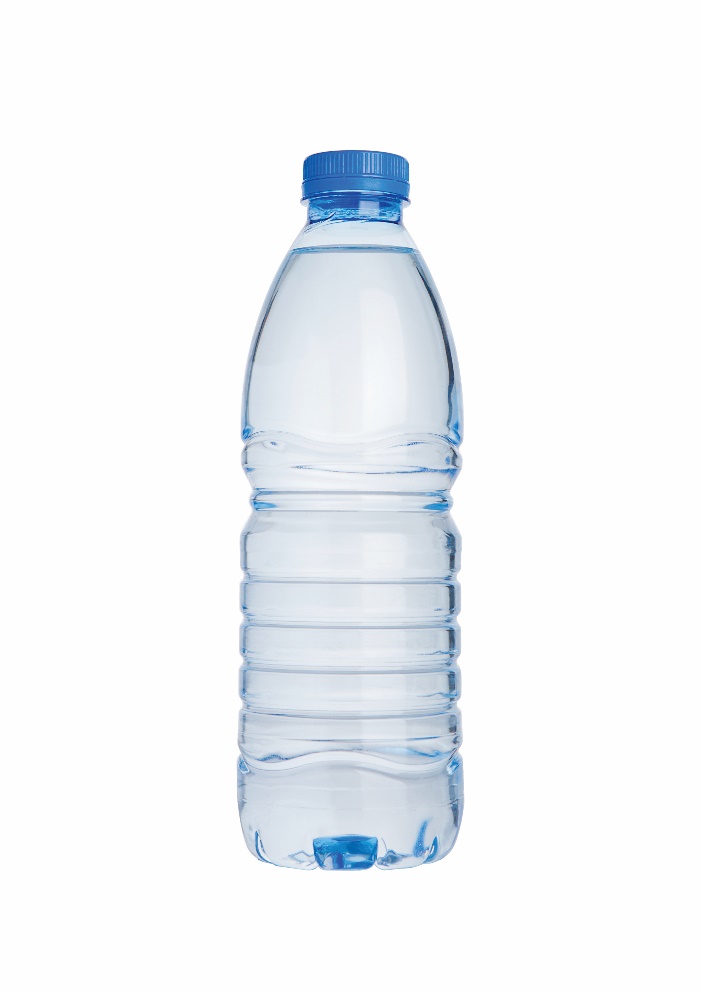 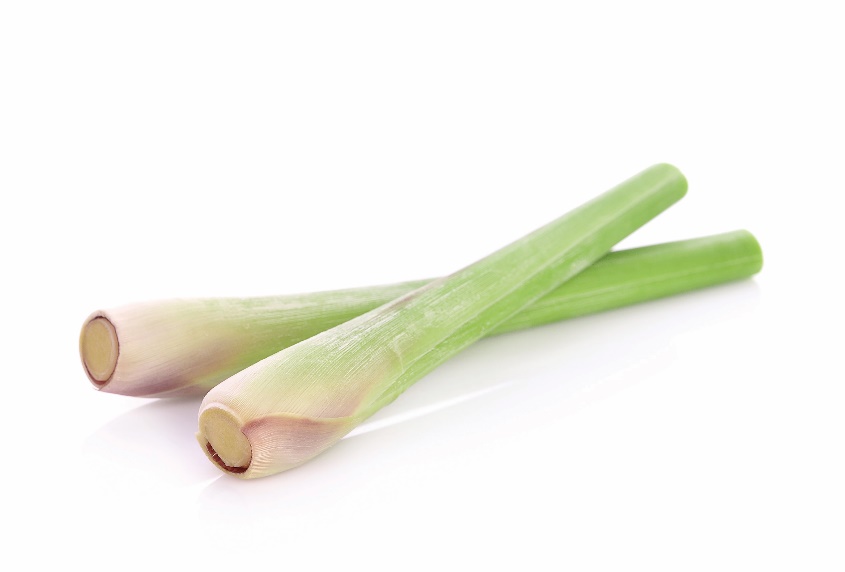 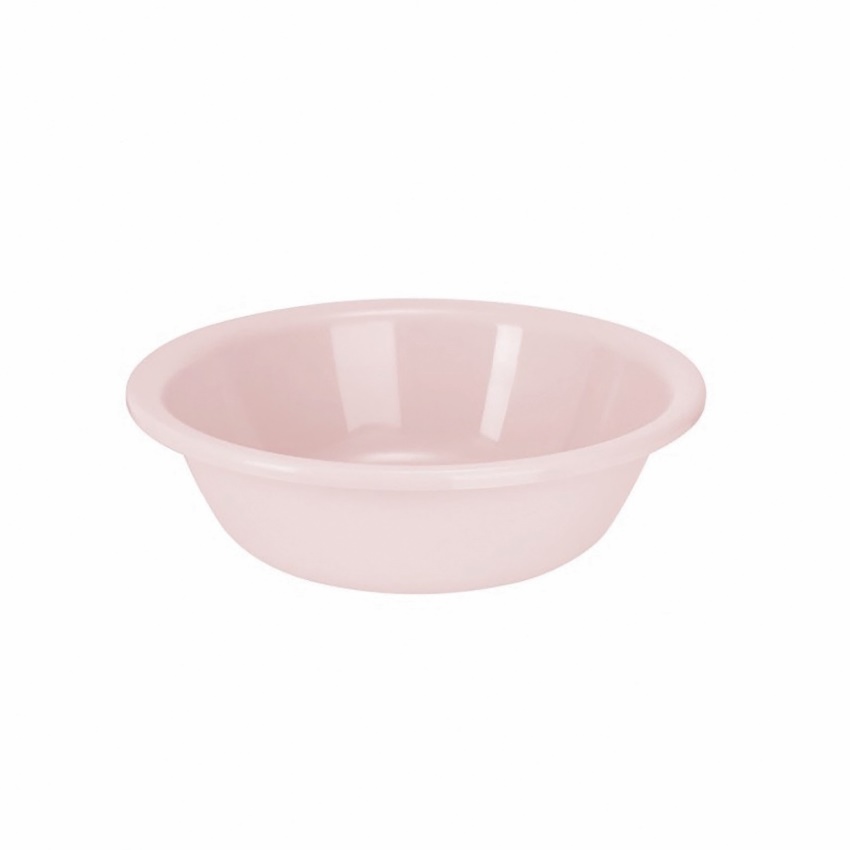 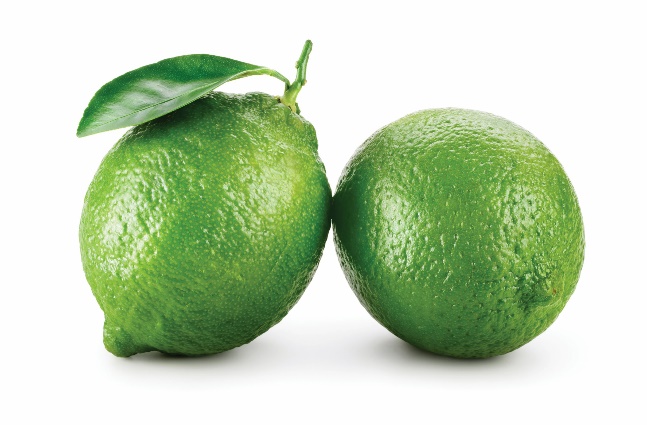 1 – 2 củ sả hoặc 5 giọt tinh dầu sả
2 quả chanh
Chậu hoặc cốc đựng sản phẩm
Nước sạch
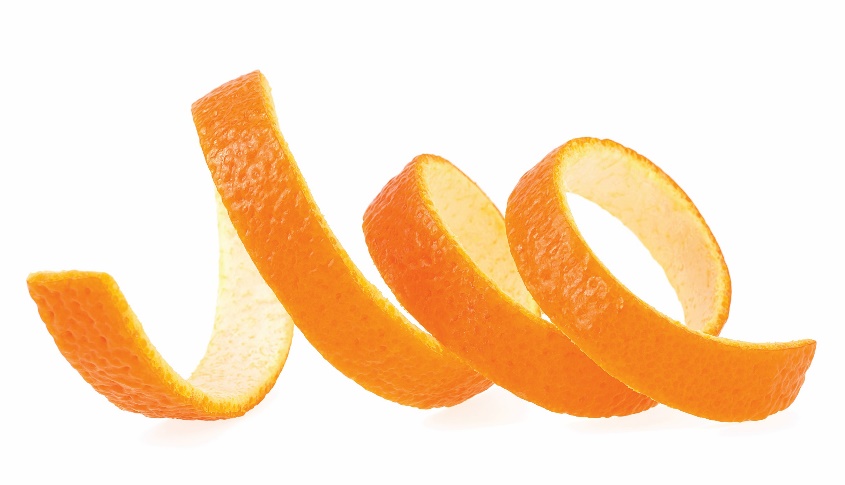 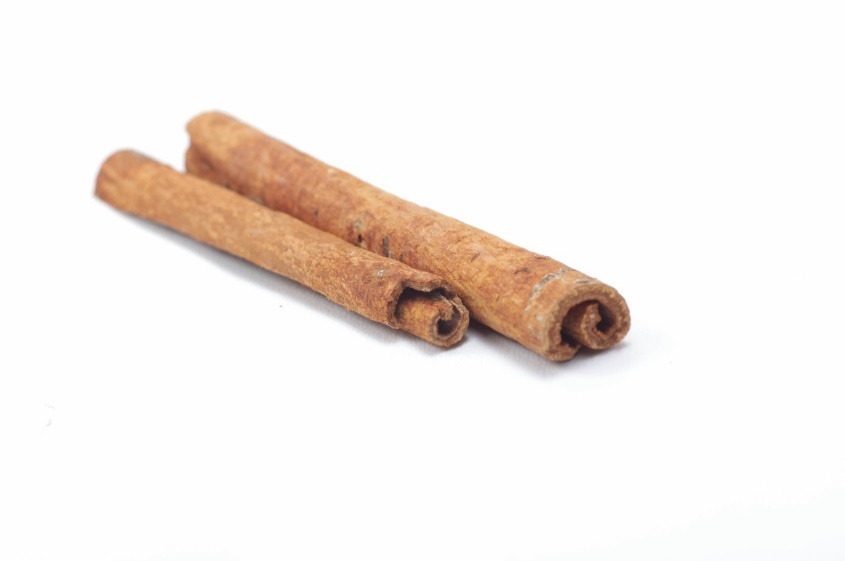 Vỏ của một quả bưởi hoặc cam
1 – 2 thanh quế
hoặc 1 thìa bột quế
[Speaker Notes: GV cho HS lựa chọn vật liệu để làm, lưu ý số lượng nguyên liệu và tác dụng của sản phẩm]
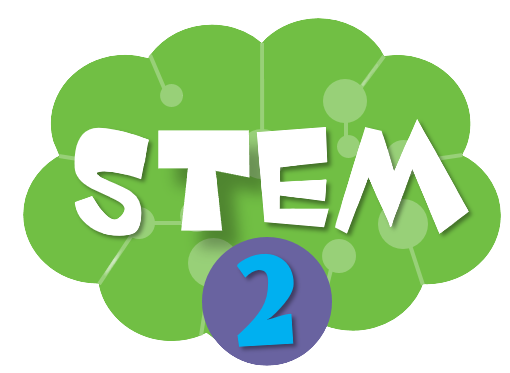 TIẾN HÀNH LÀM NƯỚC LAU BÀN THEO CÁCH CỦA EM HOẶC NHÓM EM
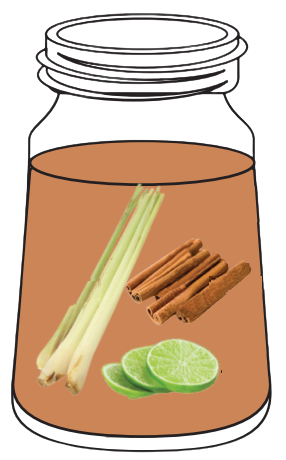 [Speaker Notes: GV cho HS thực hành làm nước lau bàn tự chế bằng các nguyên liệu có sẵn]
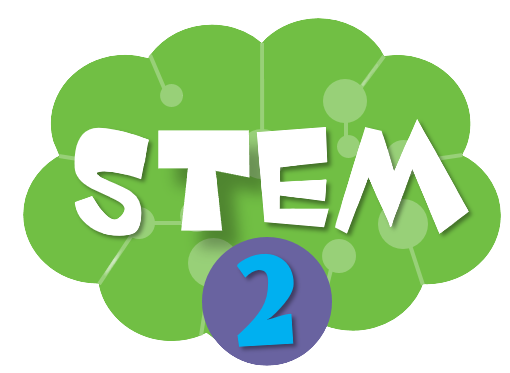 THỰC HIỆN LÀM NƯỚC LAU BÀN
Gợi ý
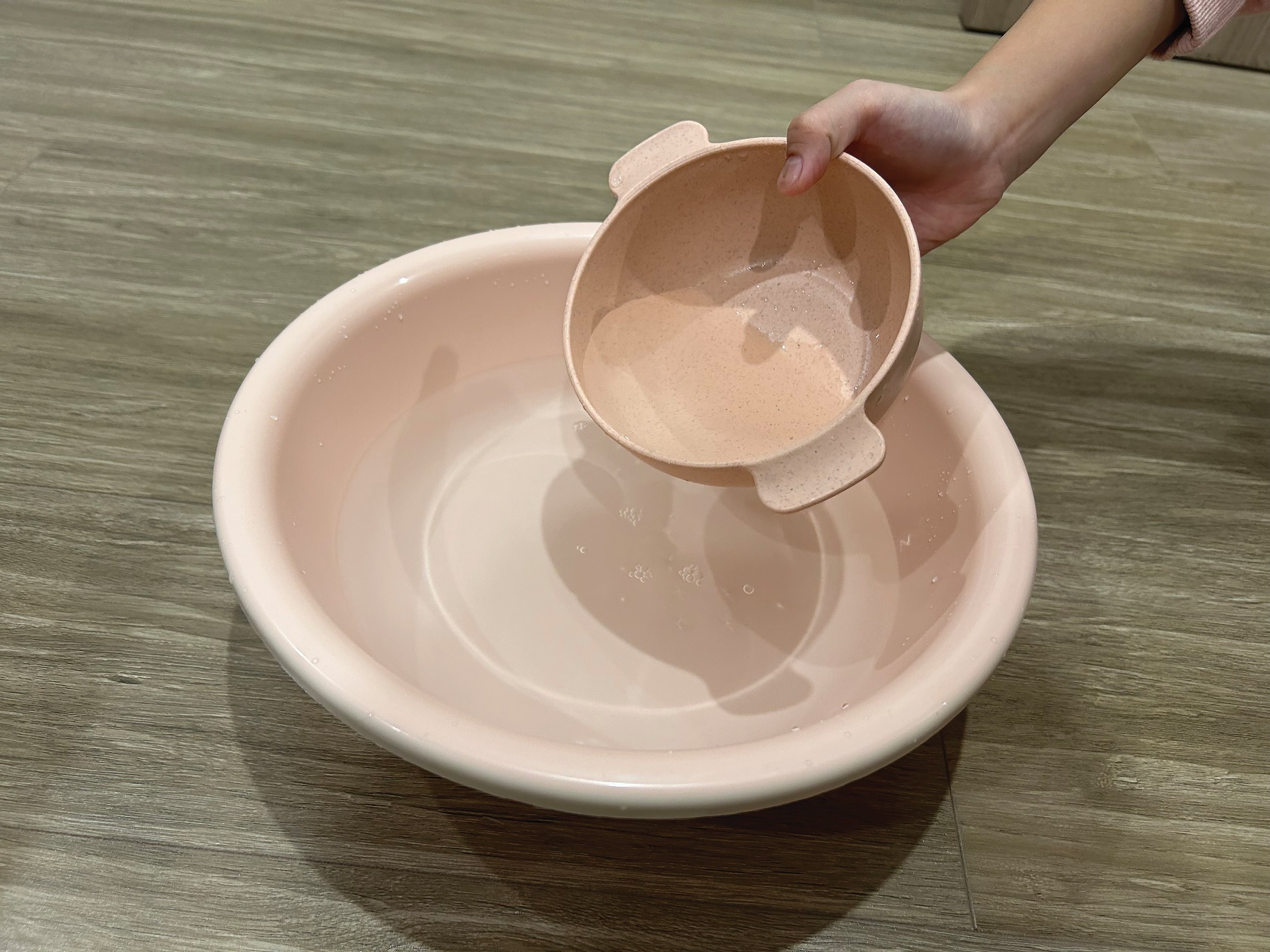 1
Đổ 1 bát nước sạch vào chậu hoặc cốc đựng sản phẩm
[Speaker Notes: GV gợi ý cách làm, đổ nước nhẹ nhàng tránh làm bắng tung tóe ra bàn hoặc sàn nhà]
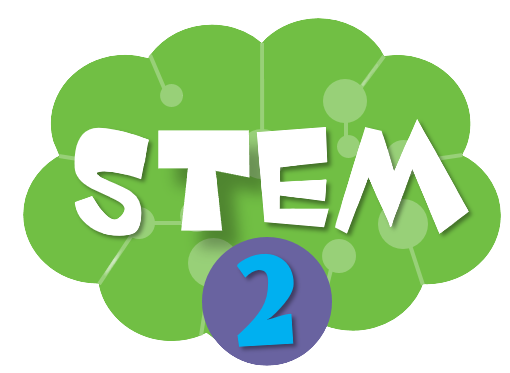 THỰC HIỆN LÀM NƯỚC LAU BÀN
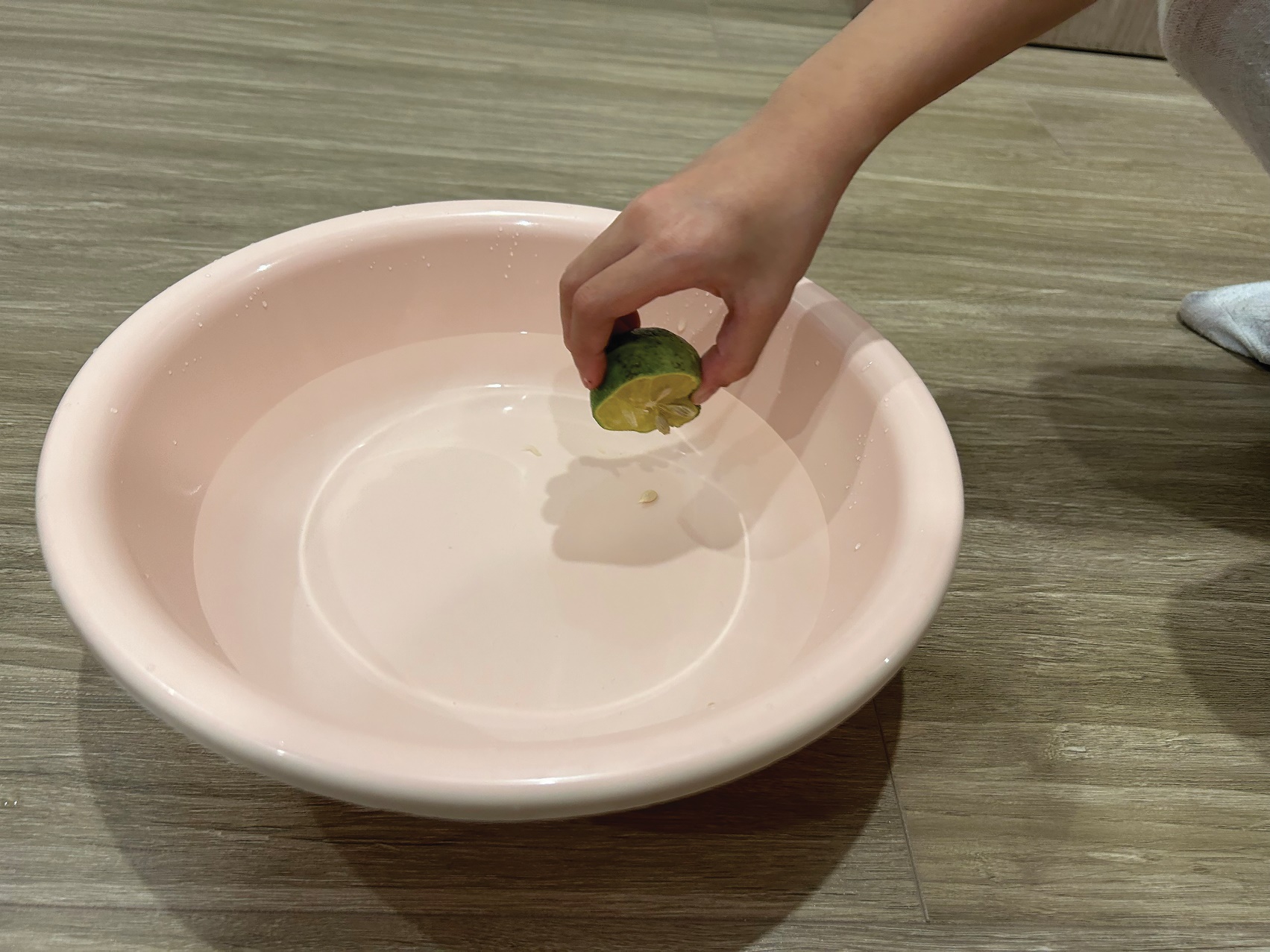 2
Cho một số nguyên liệu tự nhiên có tác dụng tẩy rửa (chanh, bồ hòn,...) vào chậu nước
[Speaker Notes: GV gợi ý cách làm, có thể vắt nước, thái nhỏ, thái miếng rồi cho vào chậu dùng tay bóp]
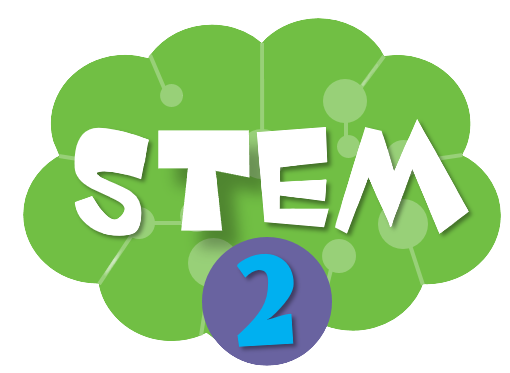 THỰC HIỆN LÀM NƯỚC LAU BÀN
3
Cho một số nguyên liệu tự nhiên có hương thơm (vỏ bưởi, sả, tinh dầu bạc hà,...) vào chậu nước (nếu có)
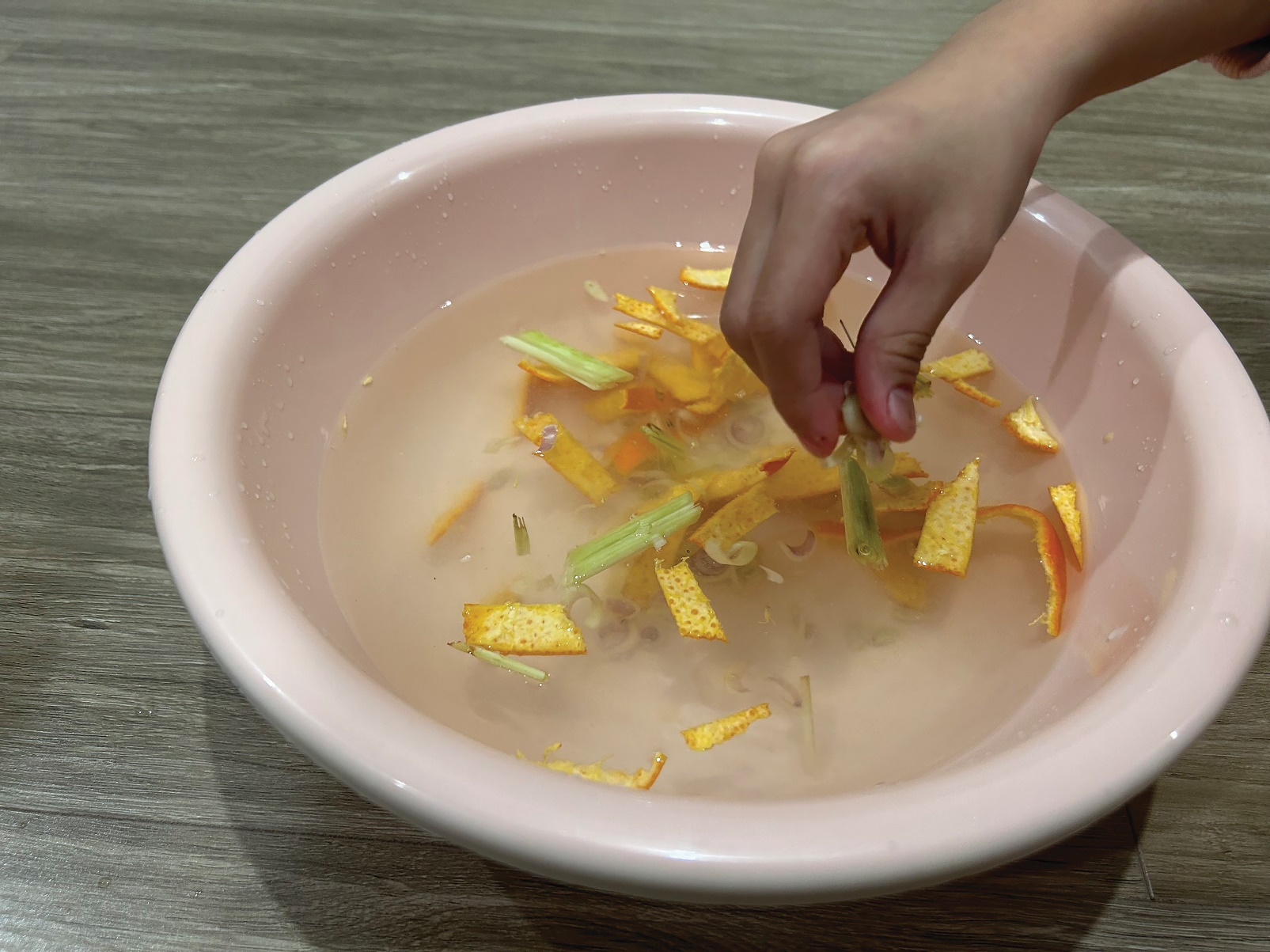 [Speaker Notes: Thêm một số nguyên liệu khác tăng thêm mùi hương và công dụng]
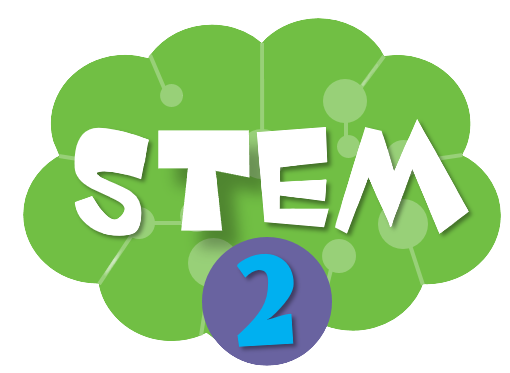 THỰC HIỆN LÀM NƯỚC LAU BÀN
4
Khuấy đều các nguyên liệu
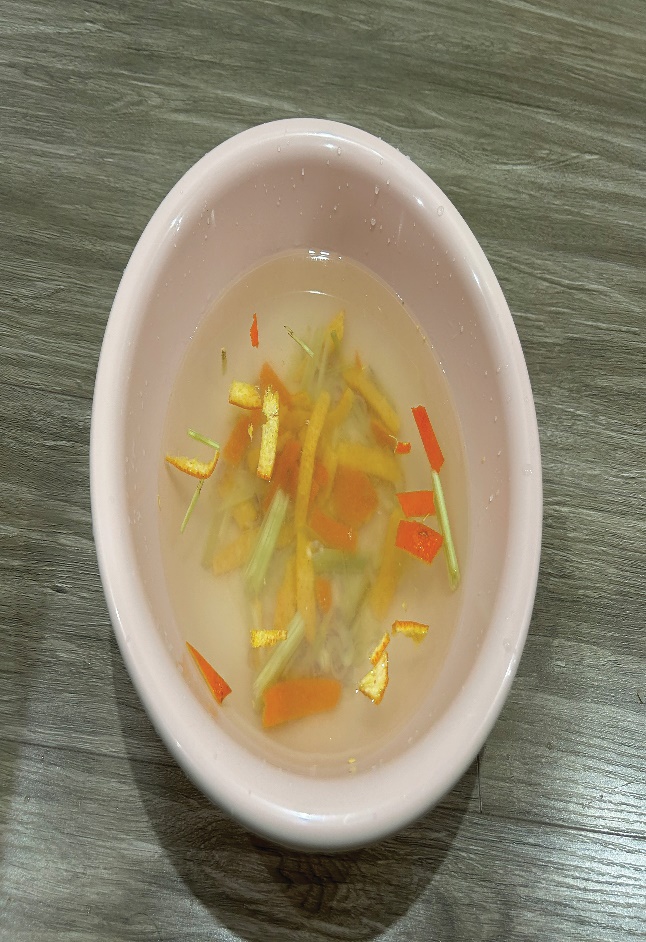 [Speaker Notes: Khuấy đều để tinh dầu trong nguyên liệu tan đều vào nhau. Có thể dùng rây, vải lọc lấy nước rồi mới sử dụng tránh bã nguyên liệu bám vào đồ vật được lau dọn]
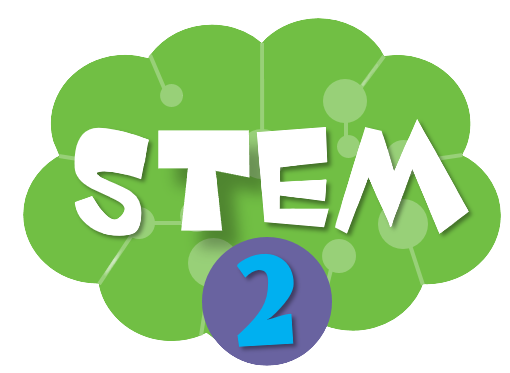 THỰC HIỆN LÀM NƯỚC LAU BÀN
Kiểm tra và điều chỉnh sản phẩm theo các tiêu chí
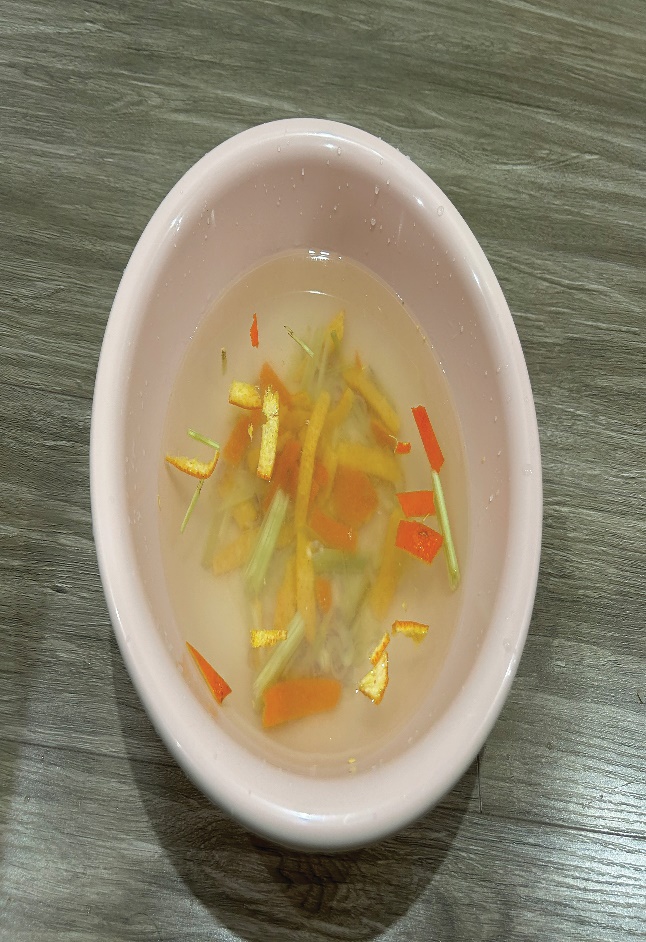  Nguyên liệu dễ tìm, có nguồn gốc từ thiên nhiên
  An toàn với con người
  Làm sạch được vết bẩn
Nếu không đảm bảo theo đúng tiêu chí, em hãy làm lại nhé
[Speaker Notes: Kiểm tra tiêu chí từ sản phẩm vừa làm được. Khuyến khích HS sáng tạo để tạo ra sản phẩm độc đáo trưng bày trong lớp]
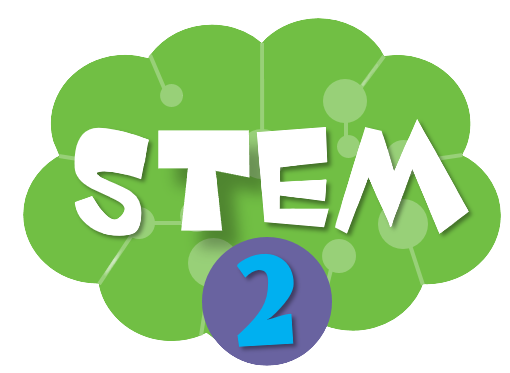 GIỚI THIỆU SẢN PHẨM
Giới thiệu về sản phẩm “Nước lau bàn” của em hoặc nhóm em
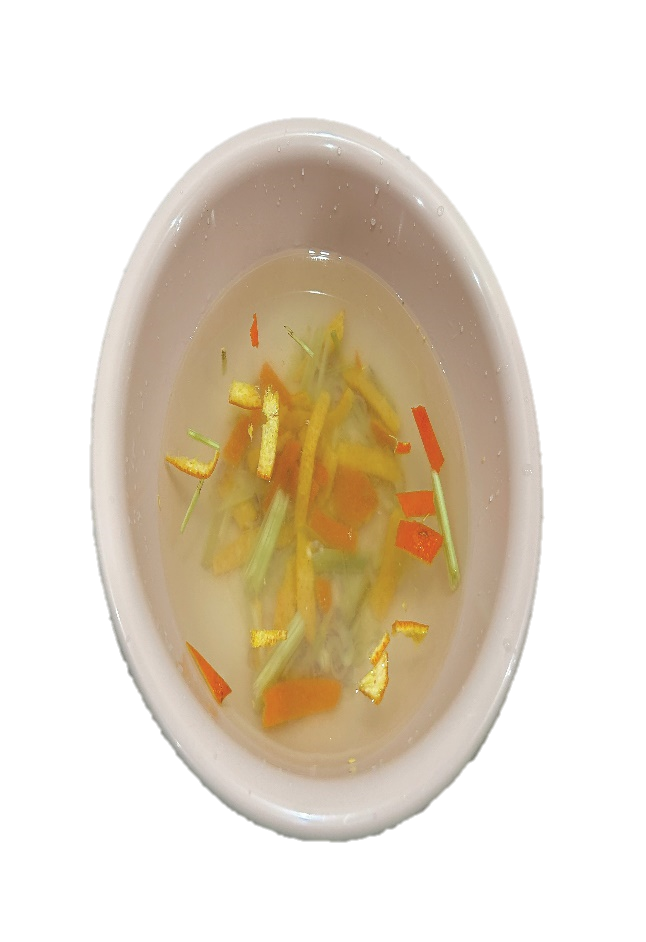 Nguyên liệu làm nước lau bàn
Công dụng (làm sạch khu vực, đồ dùng,...)
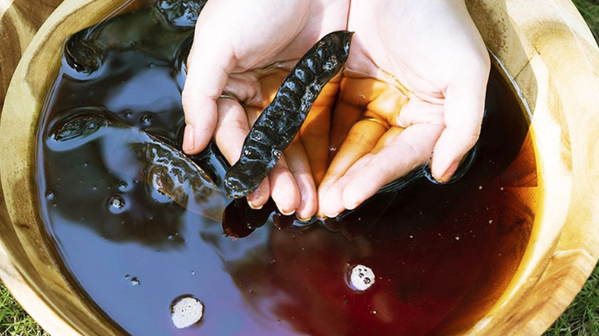 Ưu điểm của sản phẩm (an toàn, mùi hương tự nhiên,...).
[Speaker Notes: Giáo viên tổ chức cho học sinh trình bày sản phẩm theo nhóm, giới thiệu sản phẩm theo gợi ý trên]
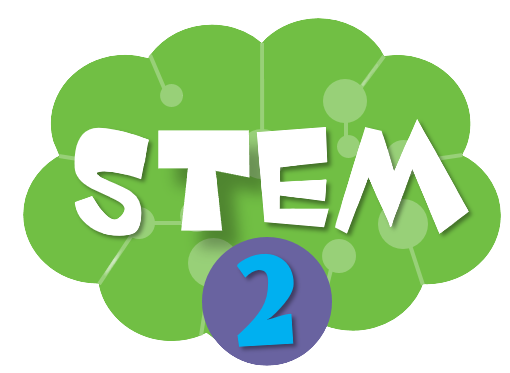 GIỚI THIỆU SẢN PHẨM
Lựa chọn sản phẩm mà em thích nhất và giải thích lí do
Ngoài việc sử dụng để lau bàn, em có thể sử dụng để vệ sinh những nơi nào hoặc vật dụng nào trong nhà?
Lau ghế, tủ, cửa, sàn nhà…
Thực hành sử dụng sản phẩm em vừa làm để lau bàn theo các bước đã học
[Speaker Notes: GV cho các nhóm lên trình bày, nhóm khác đặt câu hỏi để nhóm trình bày trả lời, giải đáp thắc mắc]
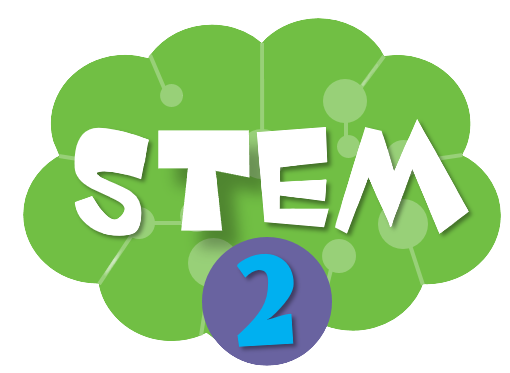 ĐÁNH GIÁ SẢN PHẨM
Thực hiện đánh giá bằng hình dán
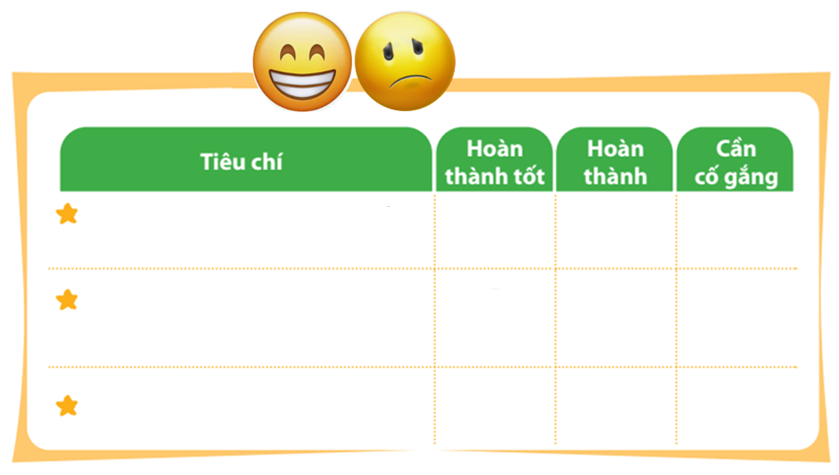 Thực hiện đánh giá bằng hình dán
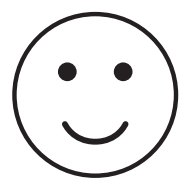 Nguyên liệu dễ tìm, có nguồn gốc từ thiên nhiên
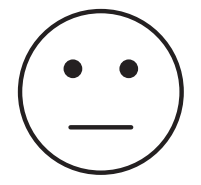 An toàn với con người
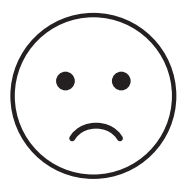 Làm sạch được vết bẩn
[Speaker Notes: GV cho HS xem lại các mẫu của các bạn sau đó hướng dẫn HS đánh giá theo từng tiêu chí bằng hình dán. Có thể tặng thêm hình dán cho điểm sáng tạo, làm nhanh hoặc nhiều hơn]
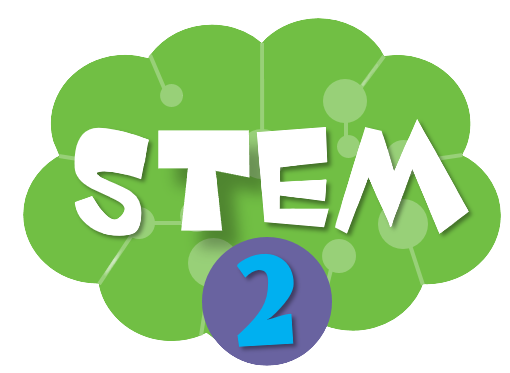 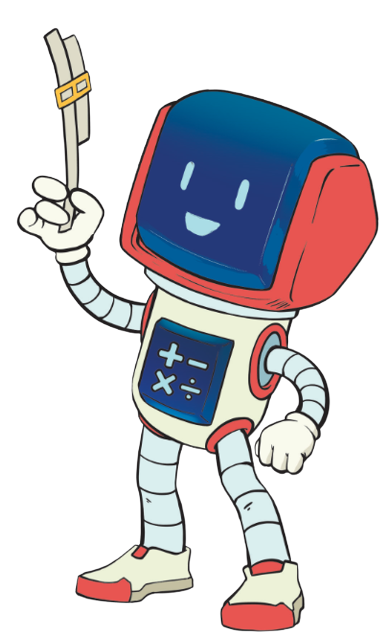 TẠM BIỆT CÁC EM
[Speaker Notes: Trong quá trình dạy học, GV thường xuyên khuyến khích HS bằng các câu khen khi HS trả lời đúng]